بسم الله الرحمن الرحیم
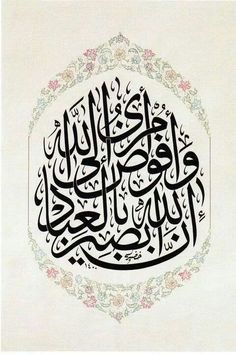 2
(وأُفَوِّضُ أَمْرِي إِلَى اللَّهِ إِنَّ اللَّهَ بَصِيرٌ بِالْعِبَادِ  )                 سوره غافر آیه44
جلسه چهارم:انواع فرم ها
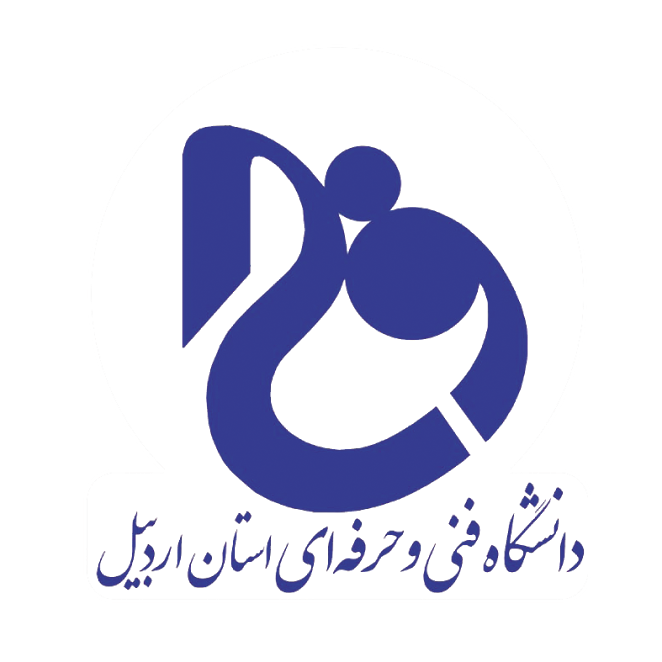 دانشگاه فنی و حرفه ای- آموزشکده فنی پسران اردبیل - درس :درک و بیان معماری2-  مدرس: سلیم صفریان
3
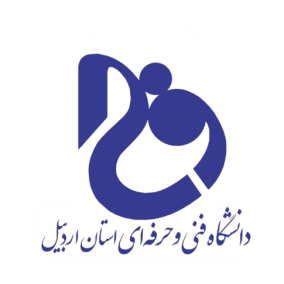 منابع درس: 
کتاب : فرم، فضا و نظم
فرانسیس دی کی چینگ
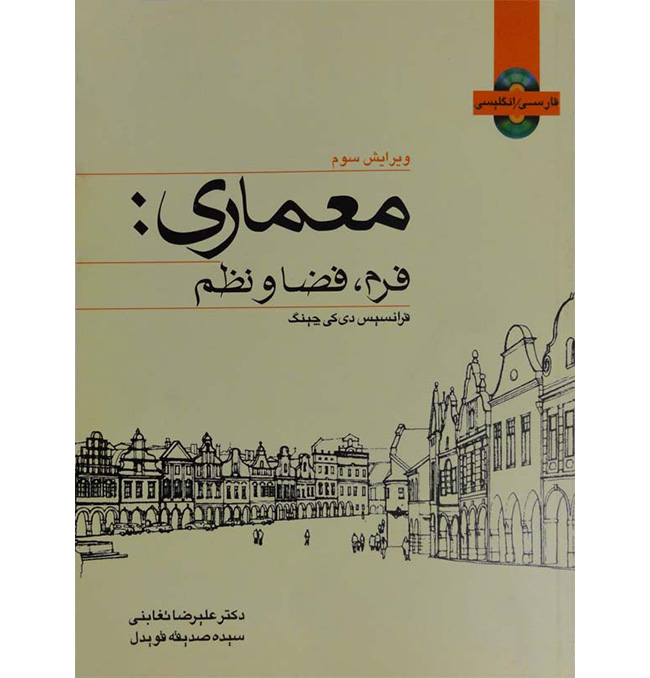 4
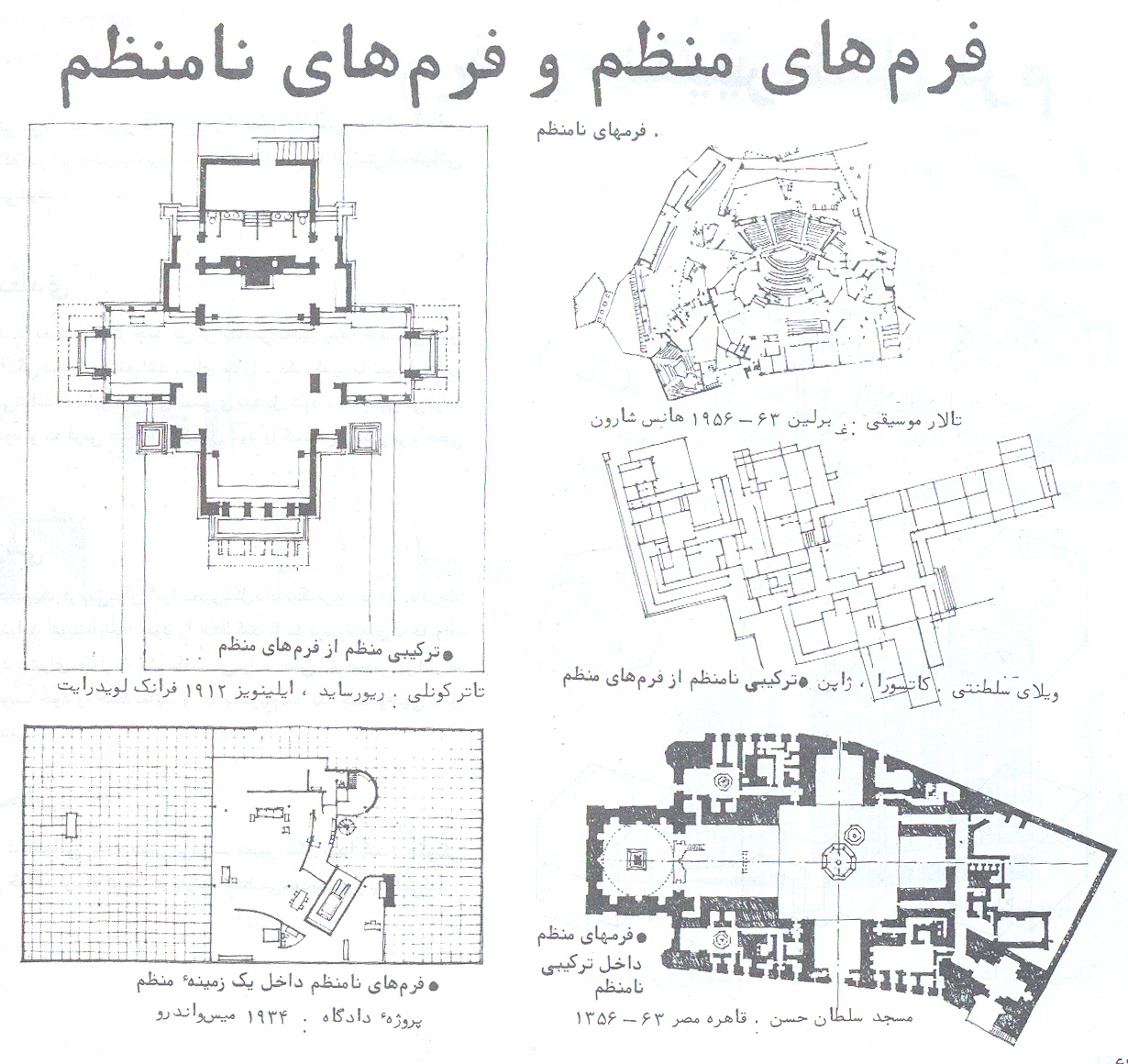 5
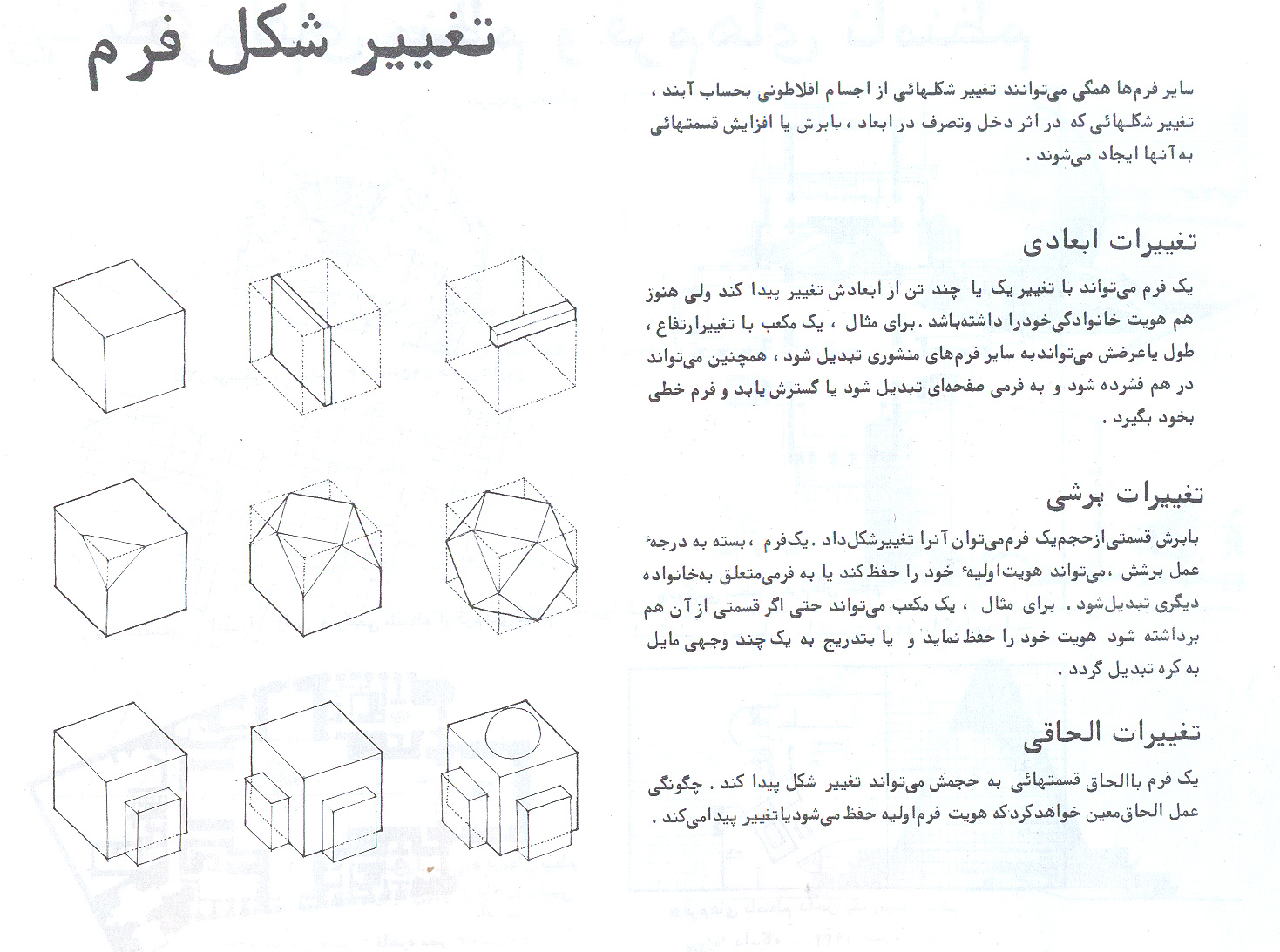 6
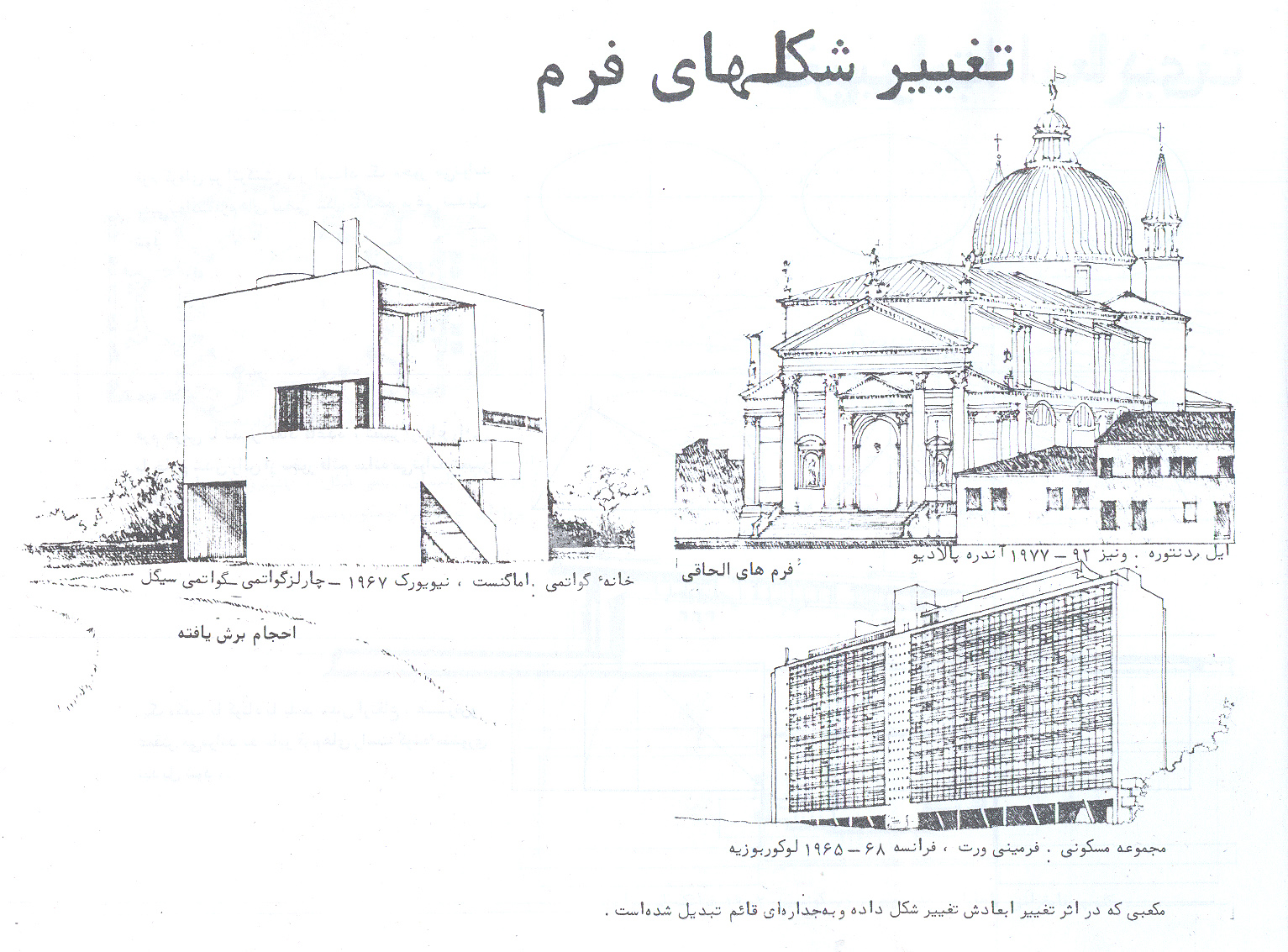 7
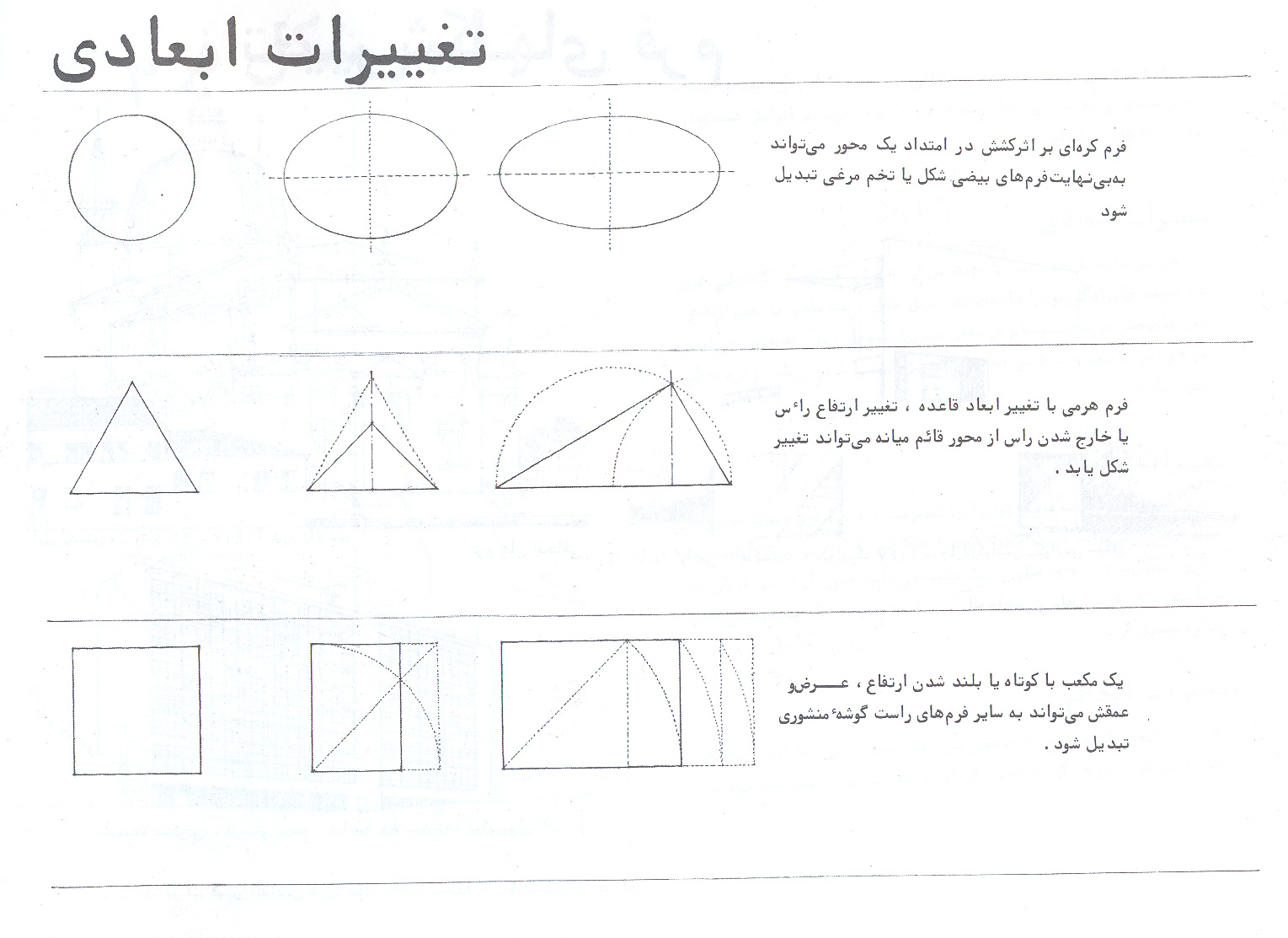 8
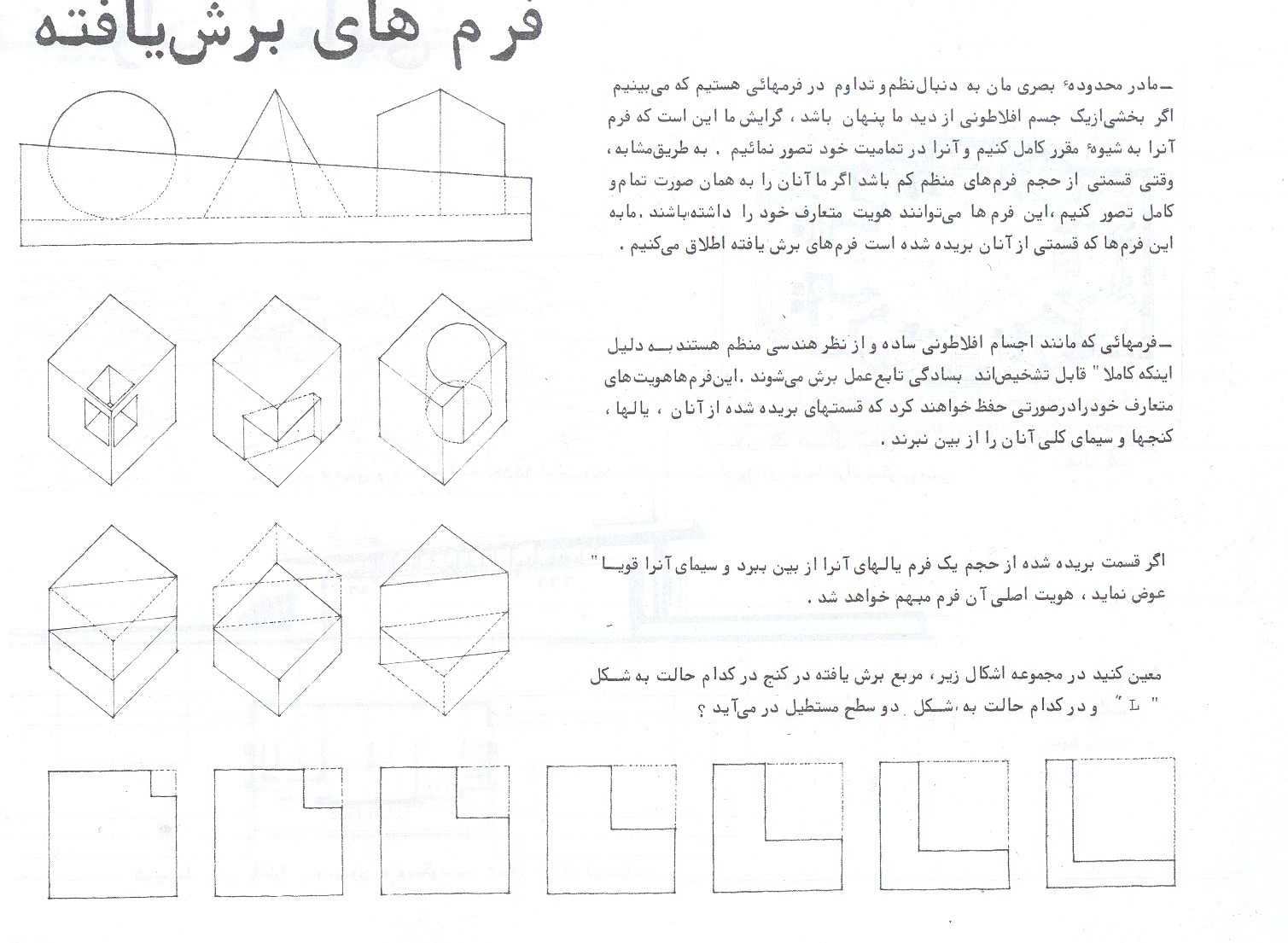 9
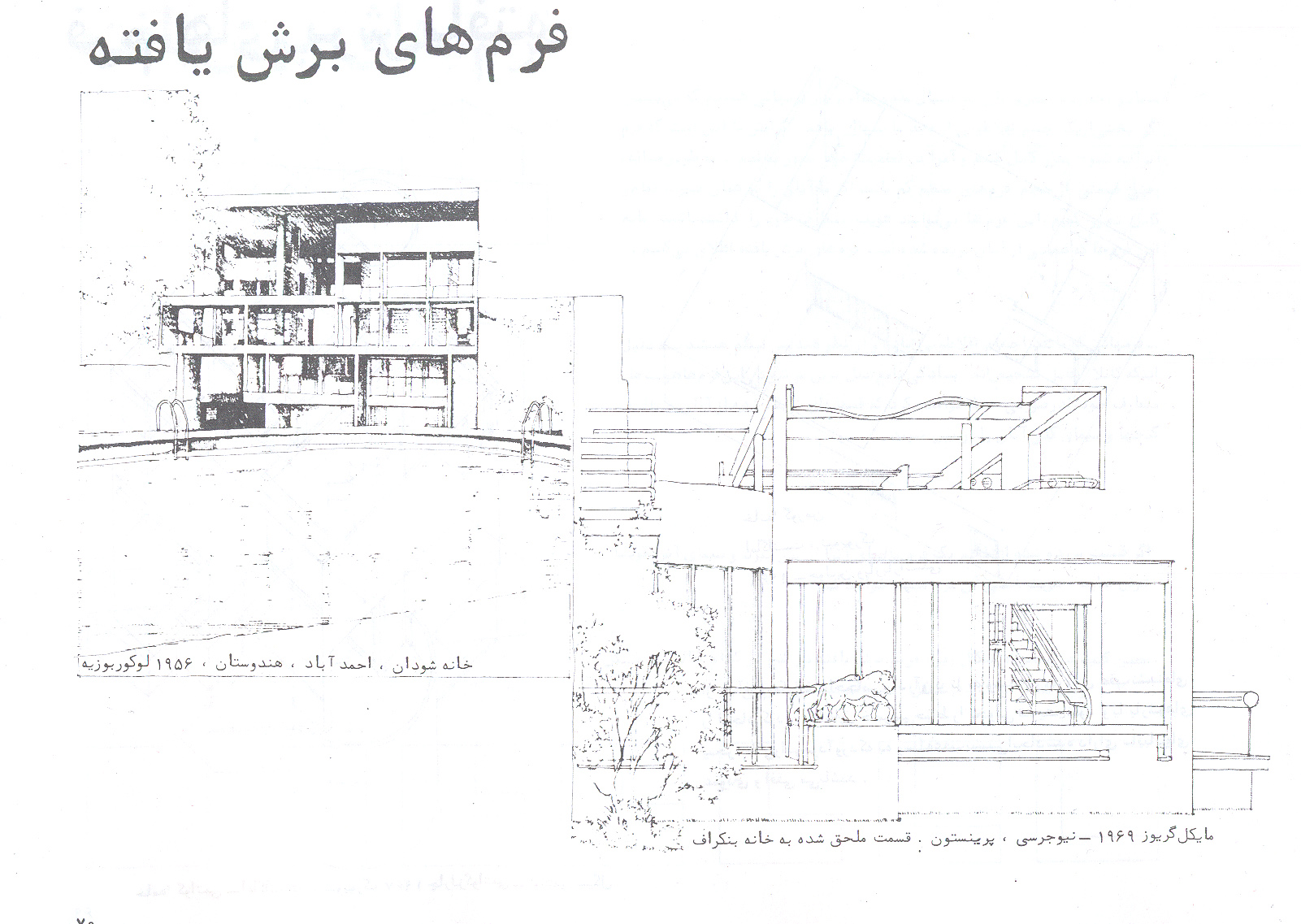 10
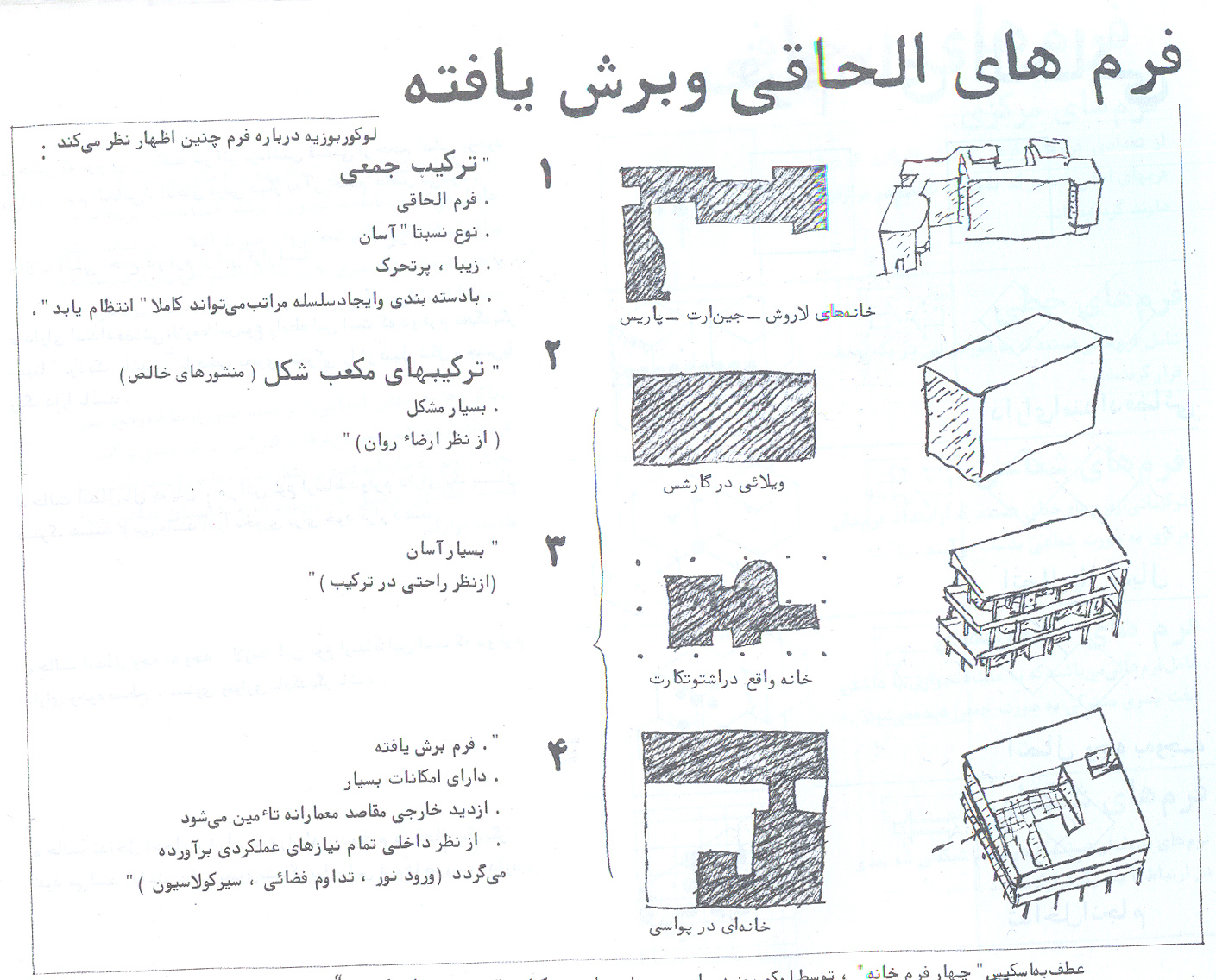 11
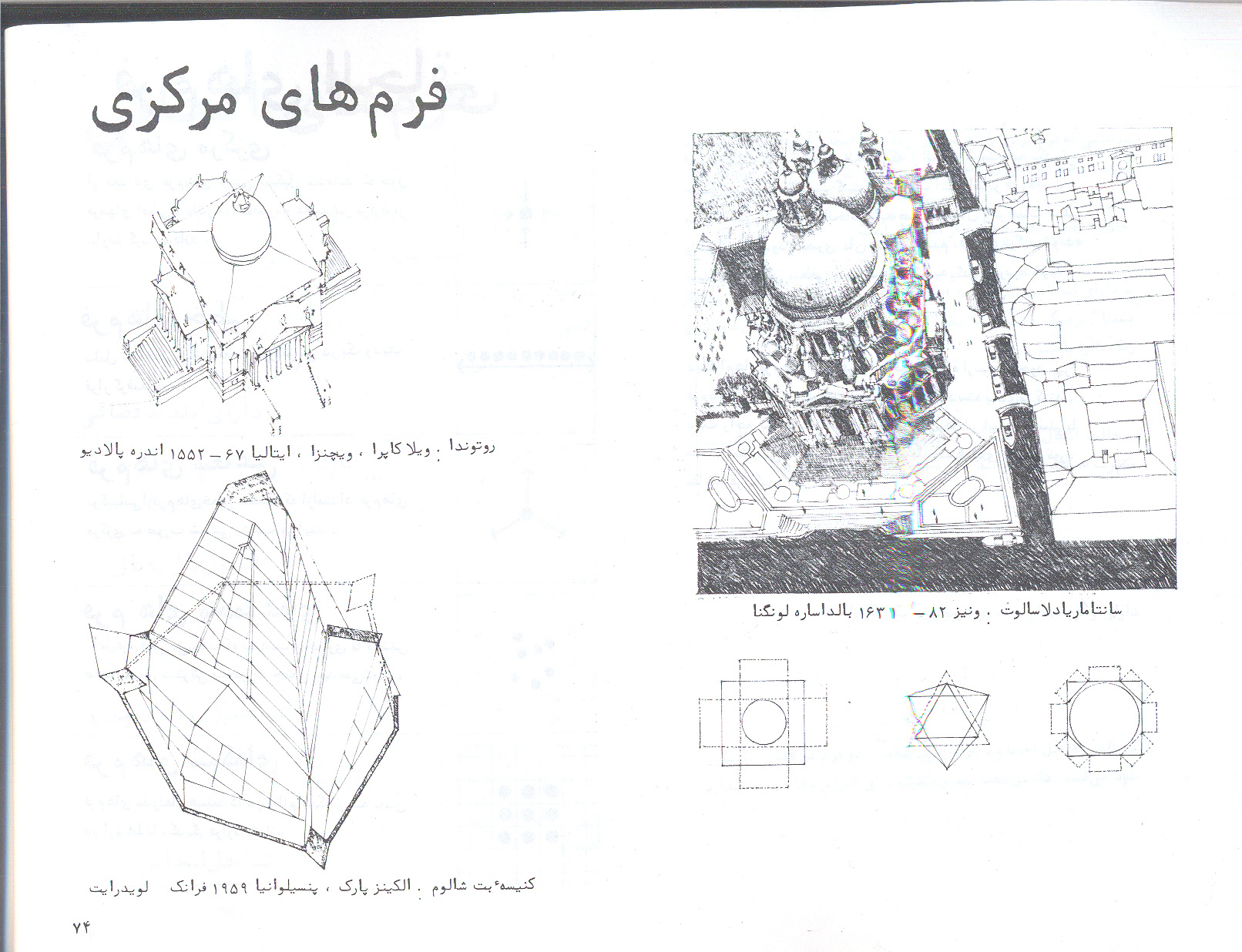 12
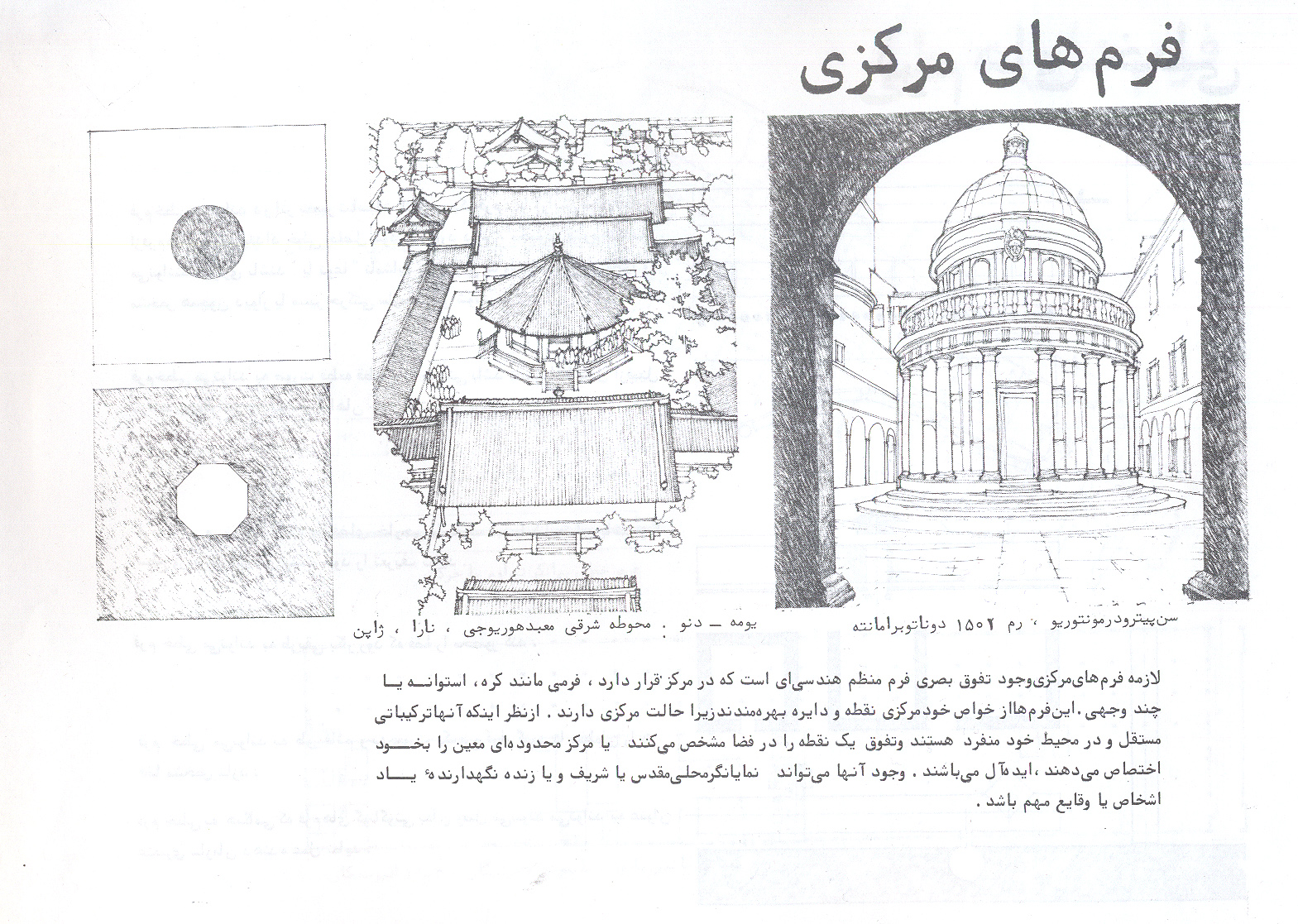 13
14
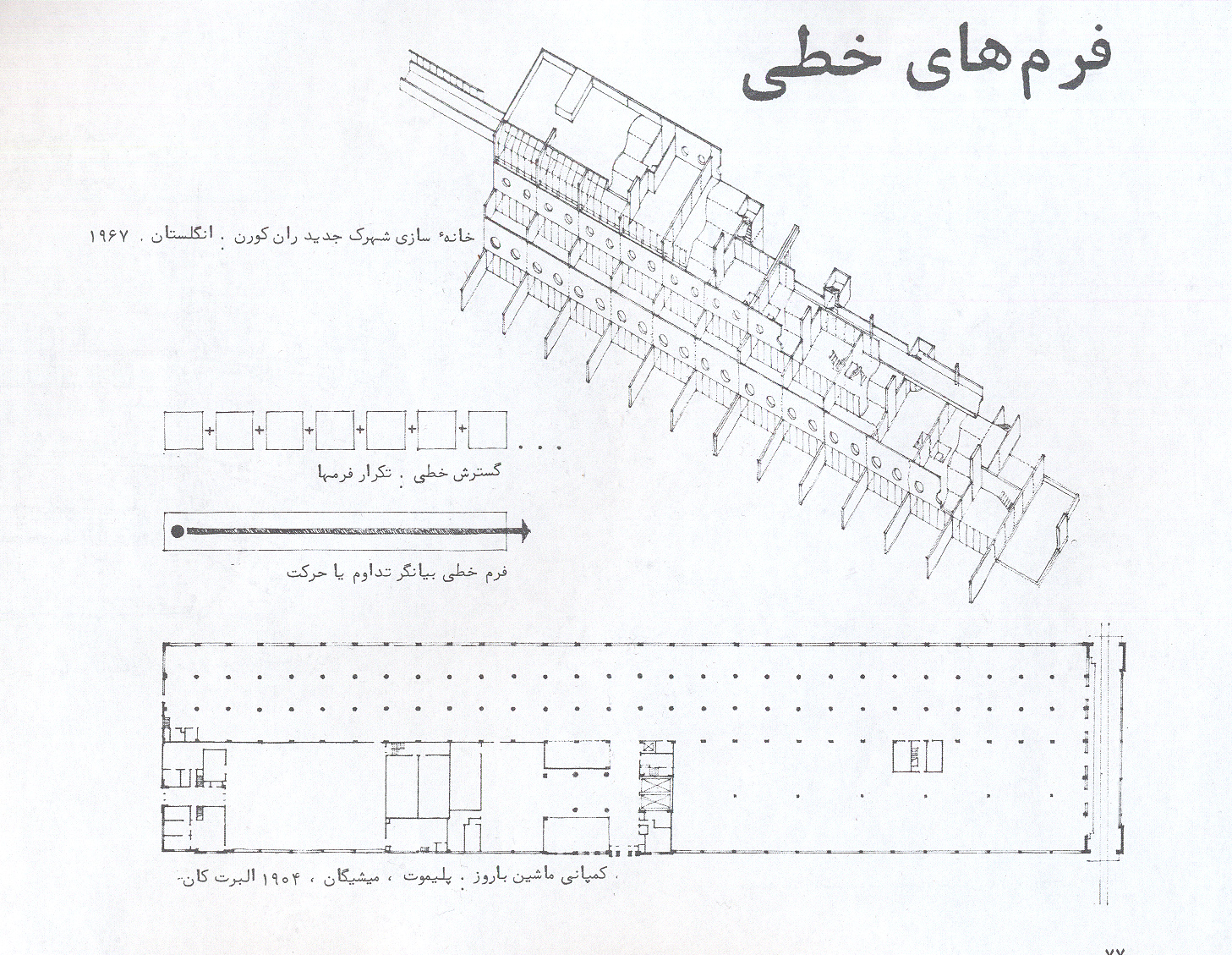 15
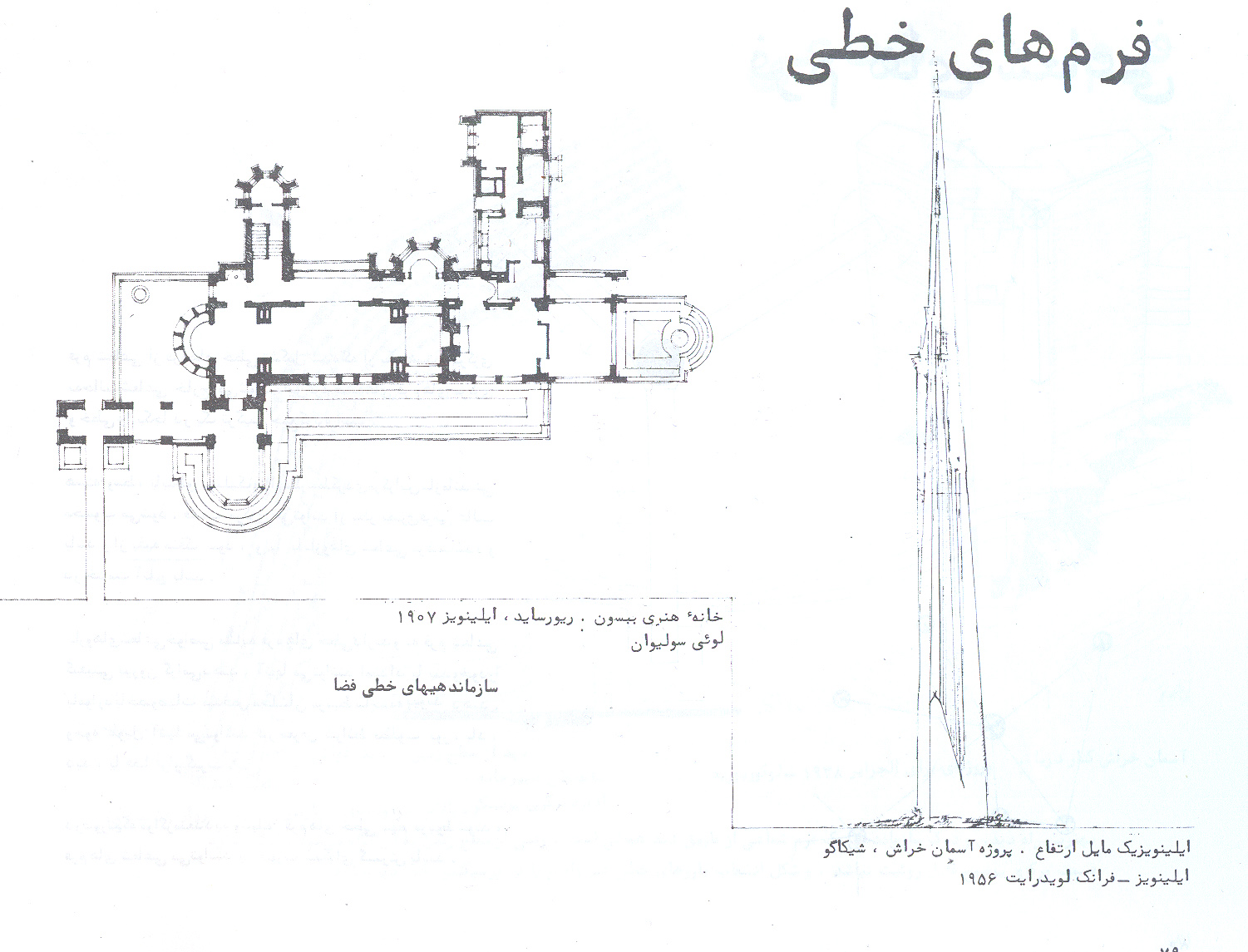 16
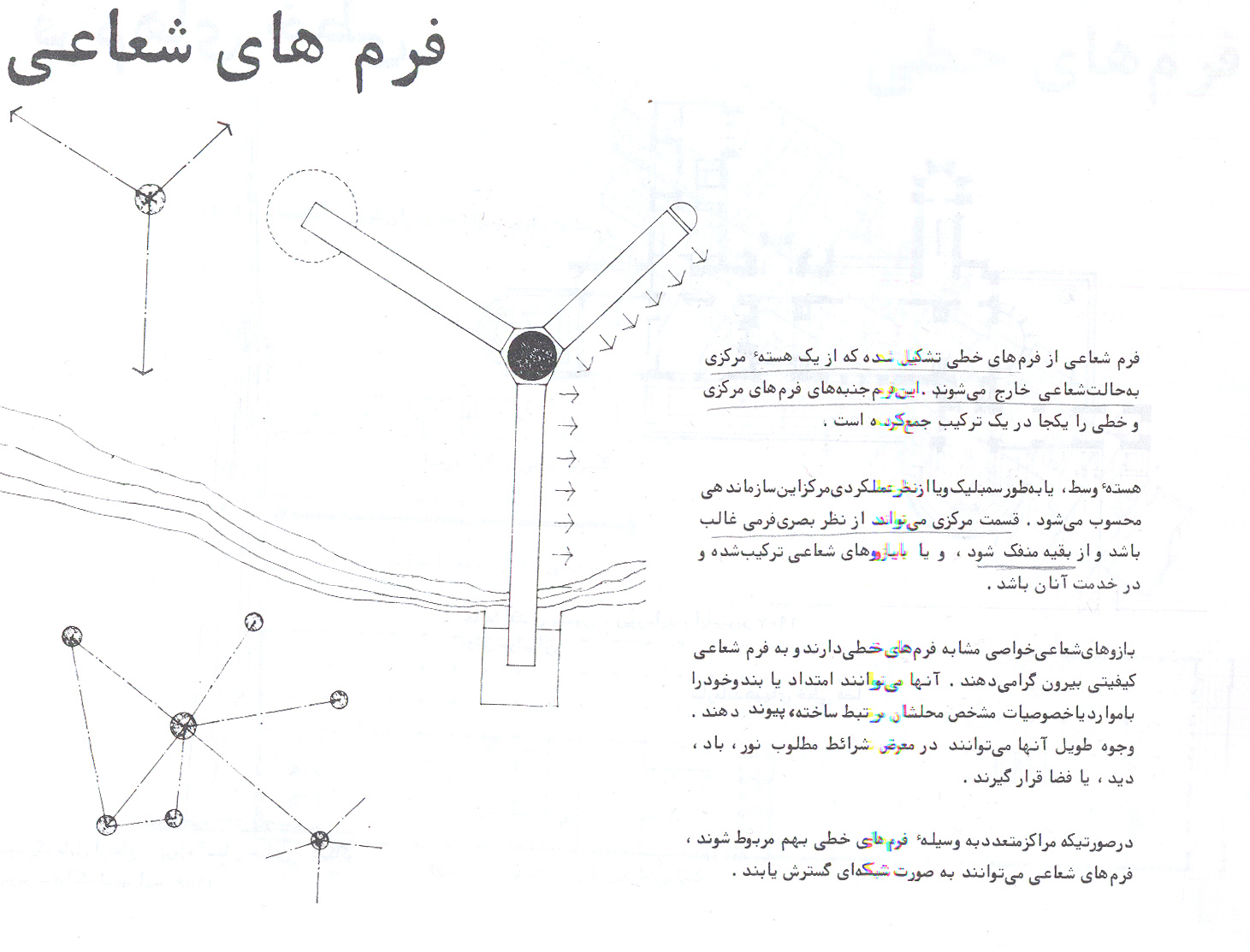 17
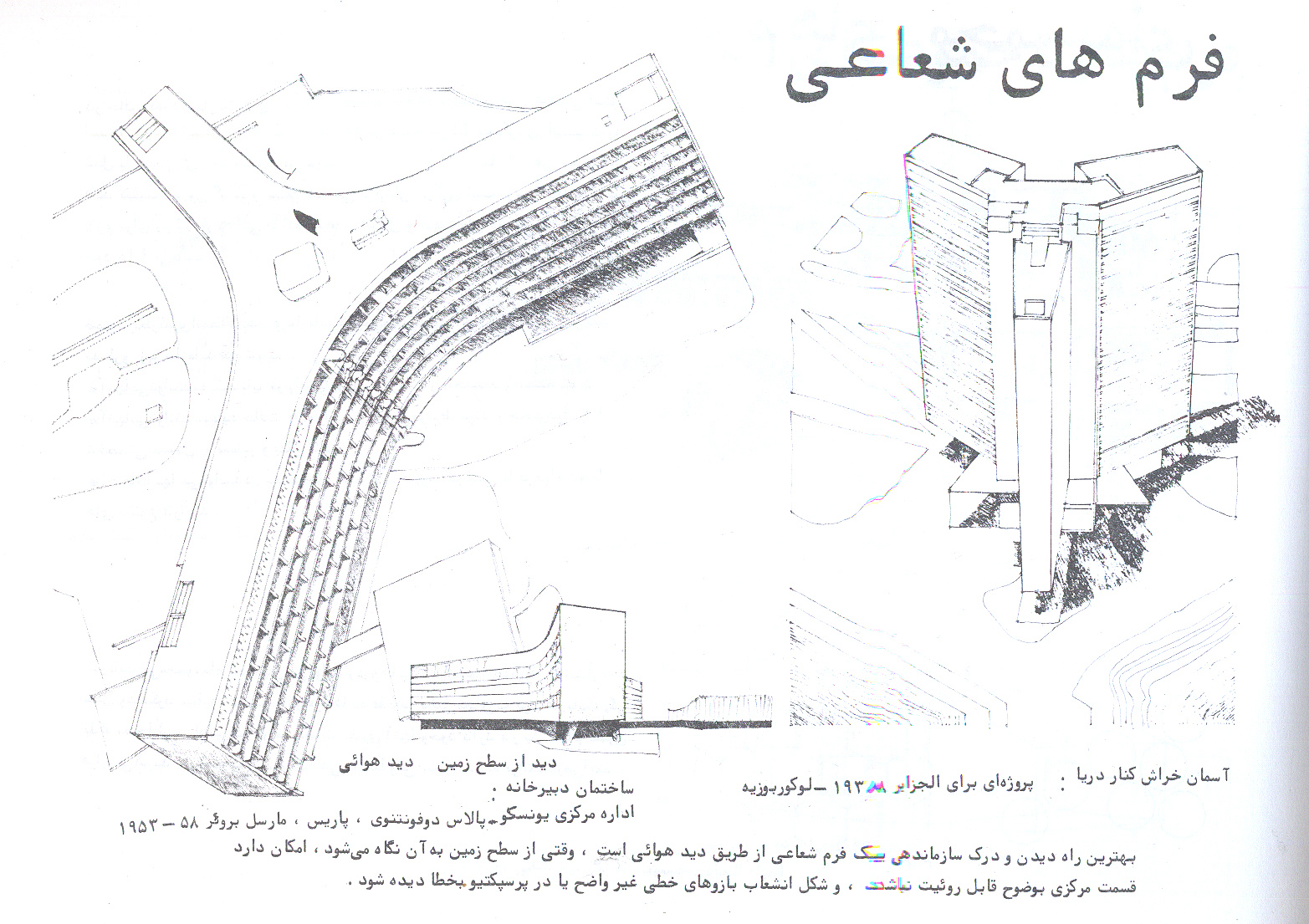 18
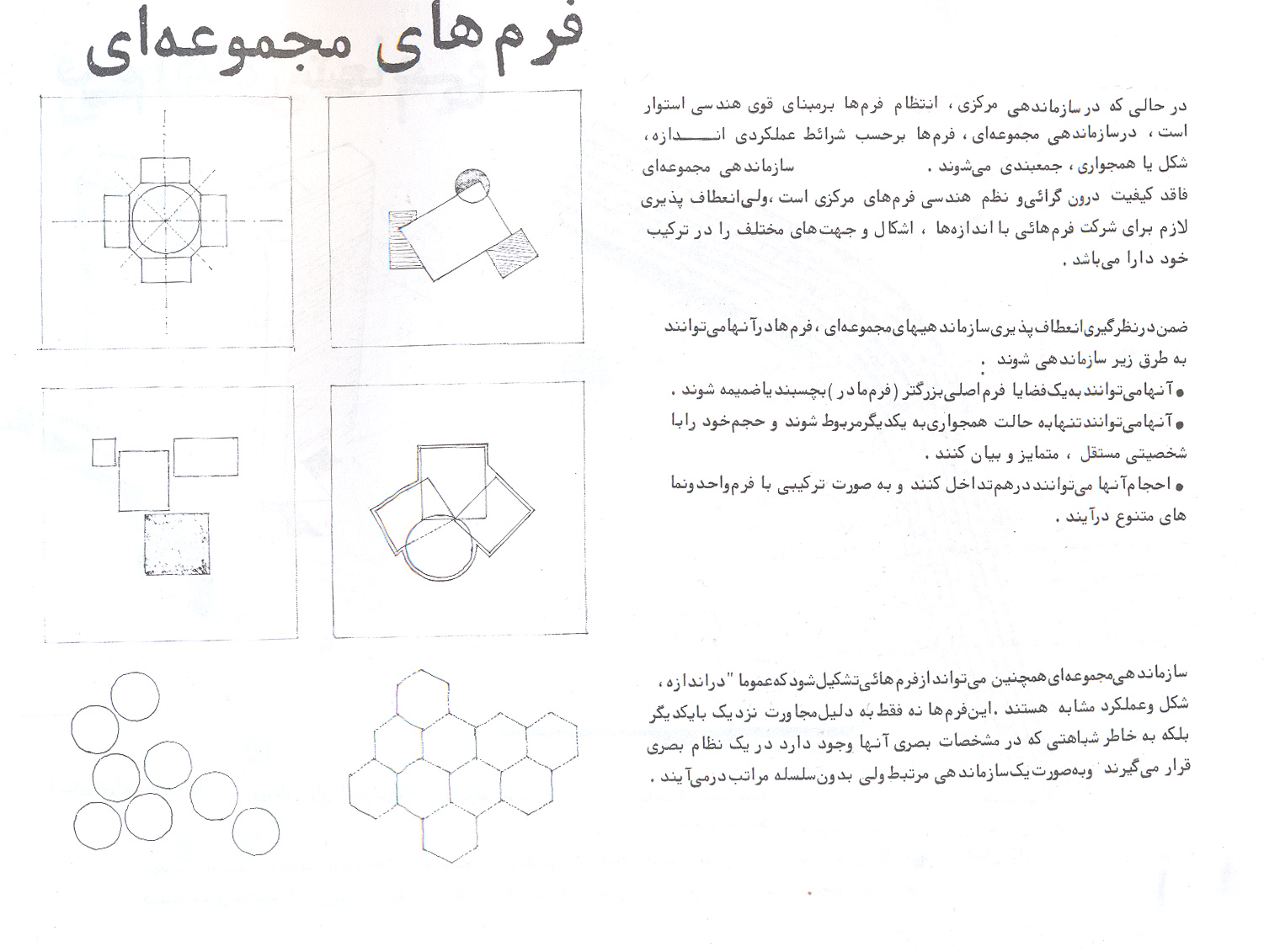 19
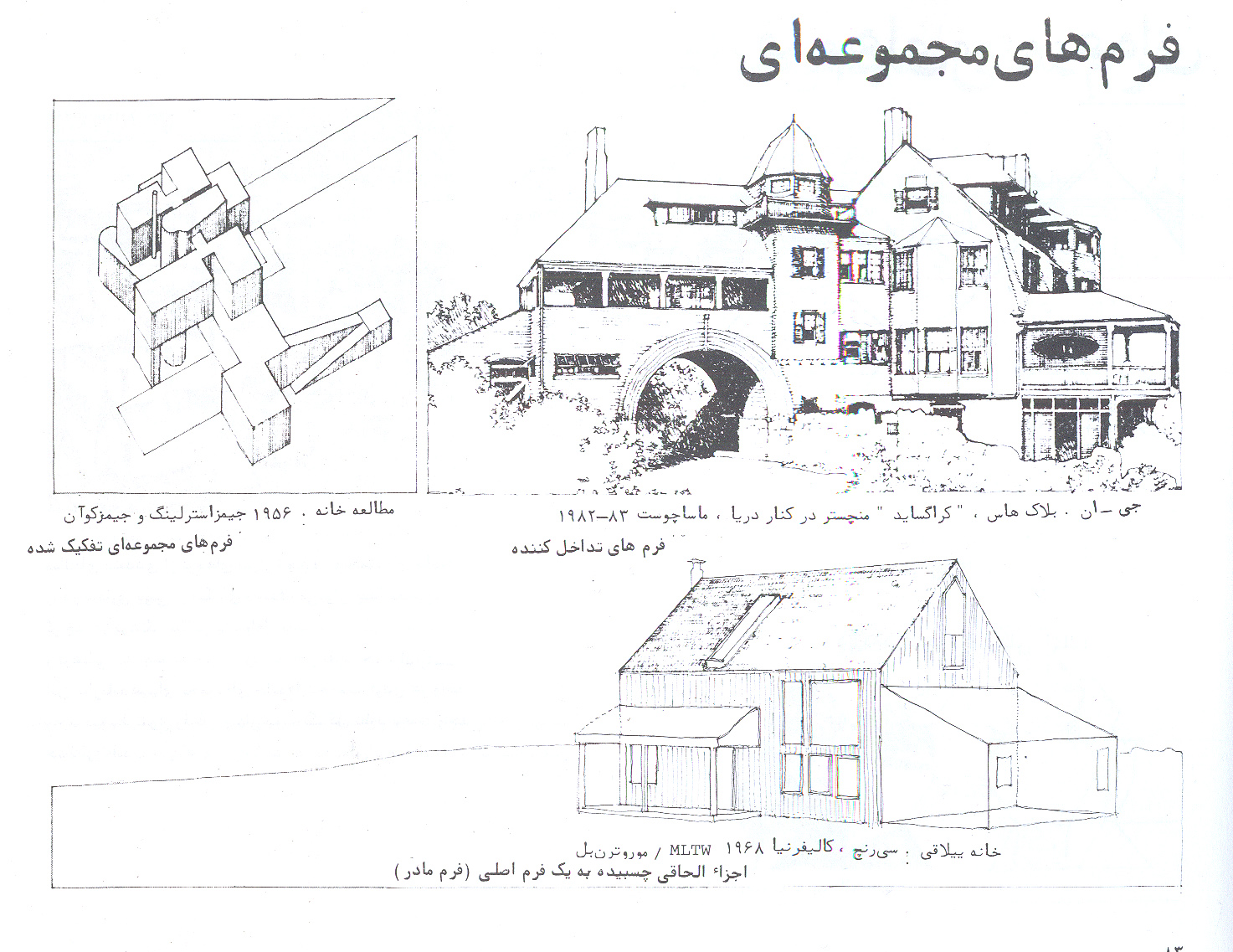 20
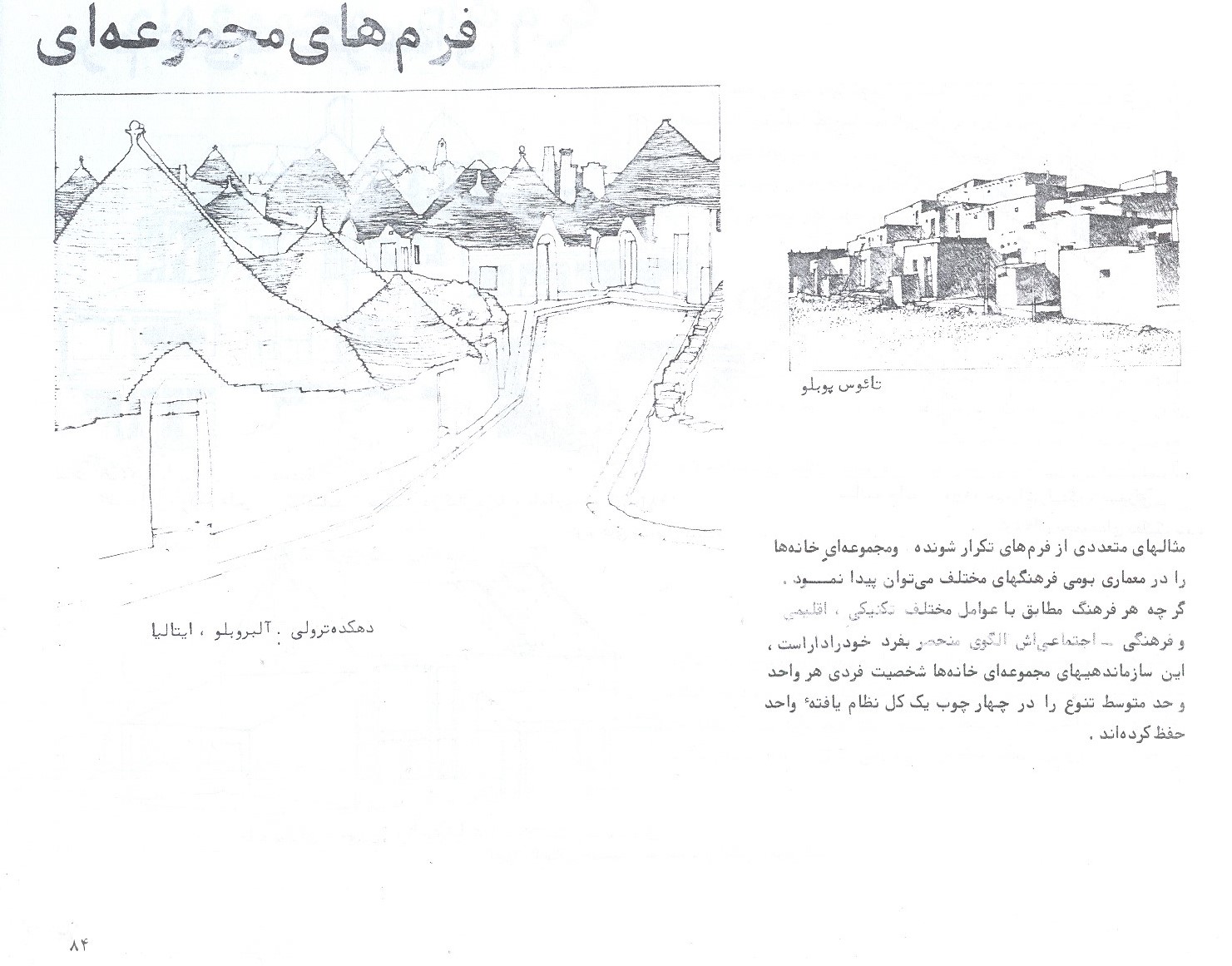 21
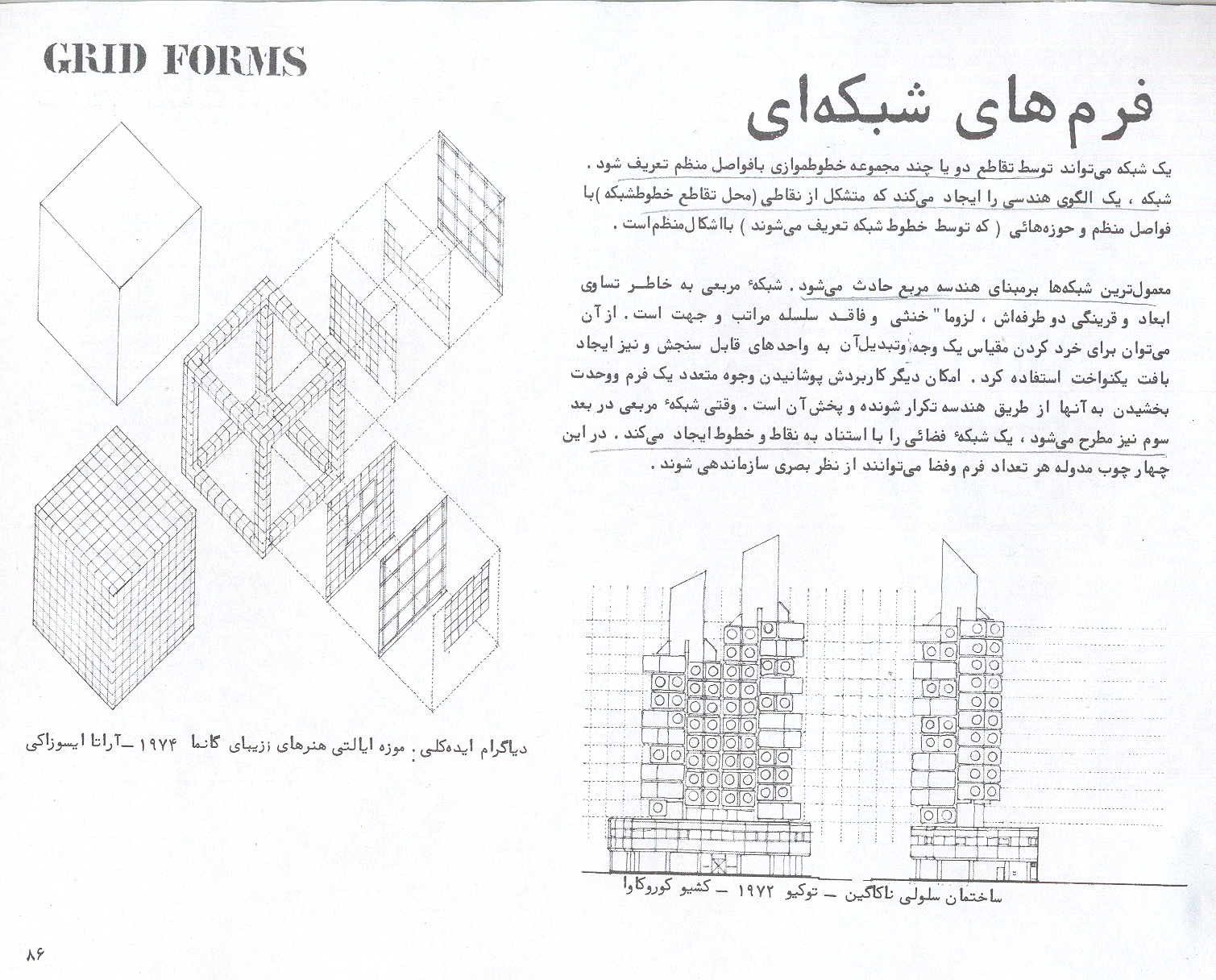 22
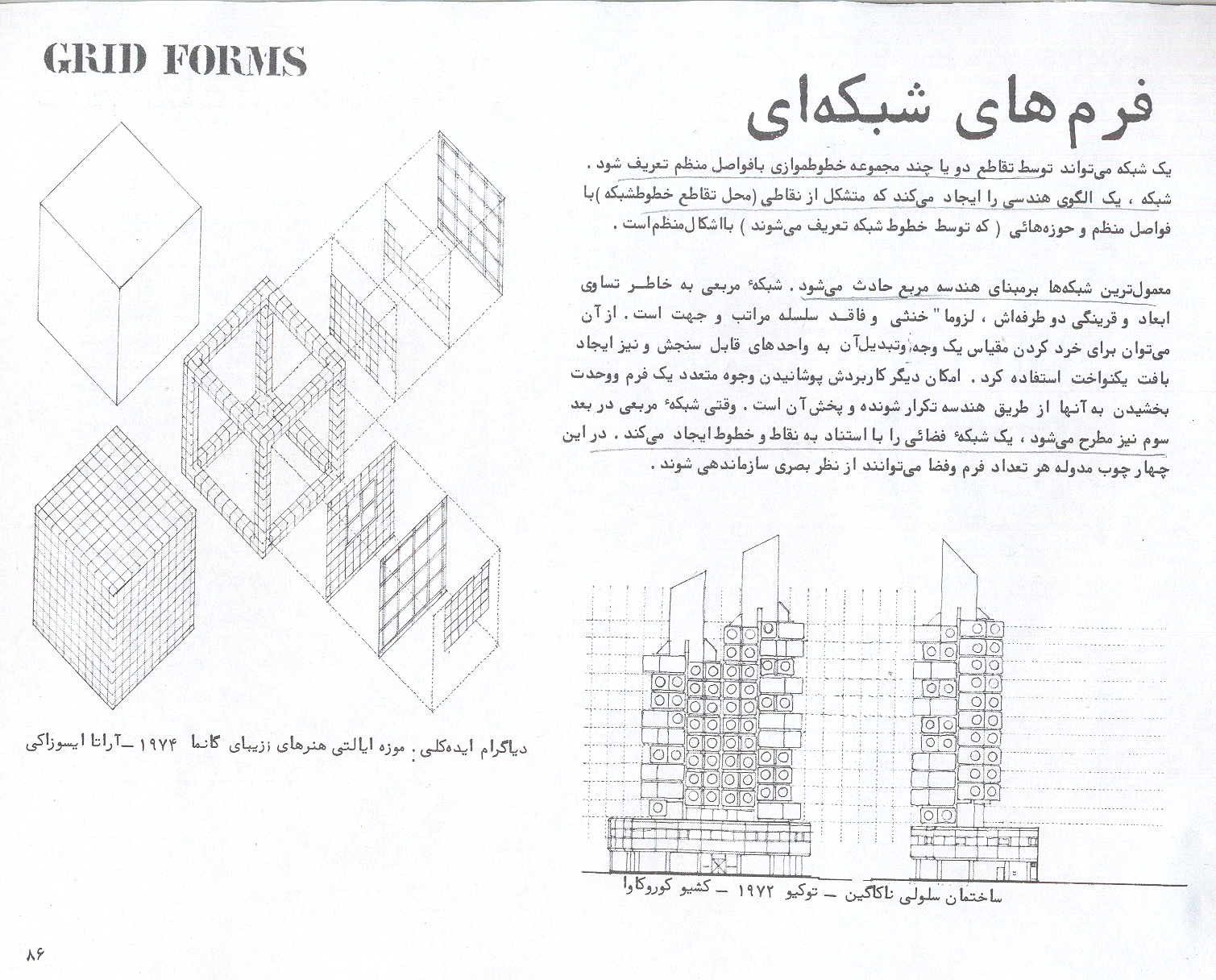 23
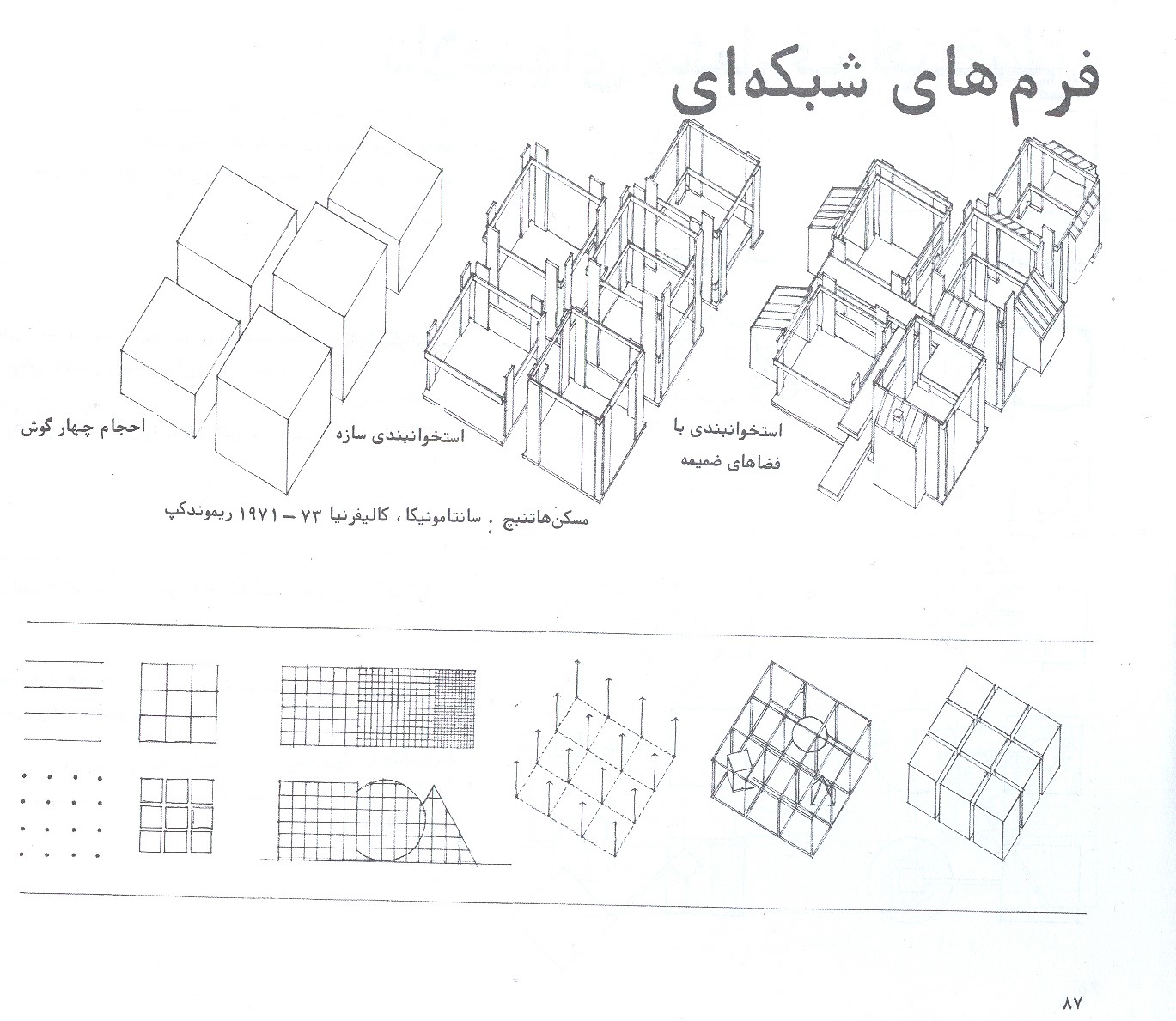 24
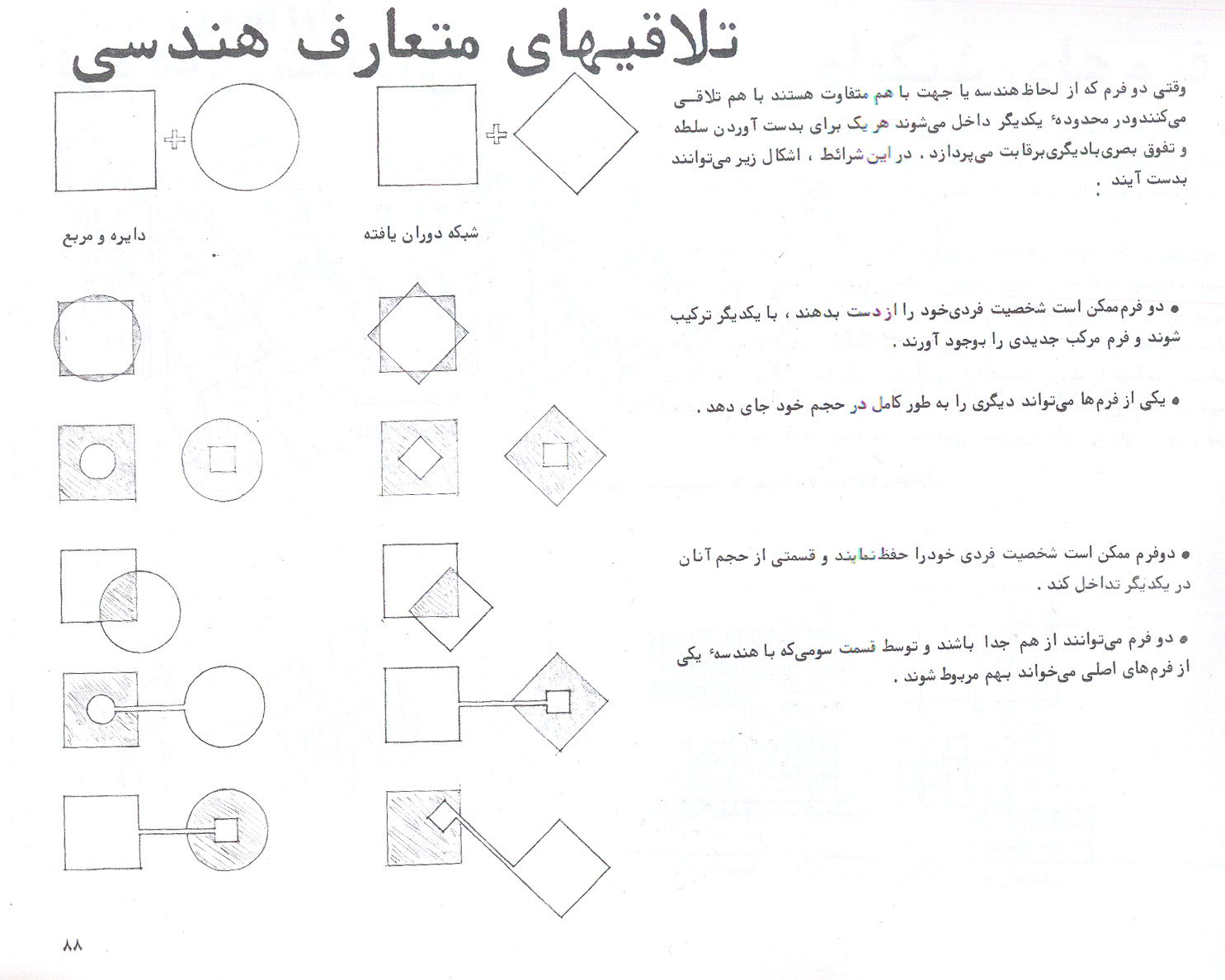 25
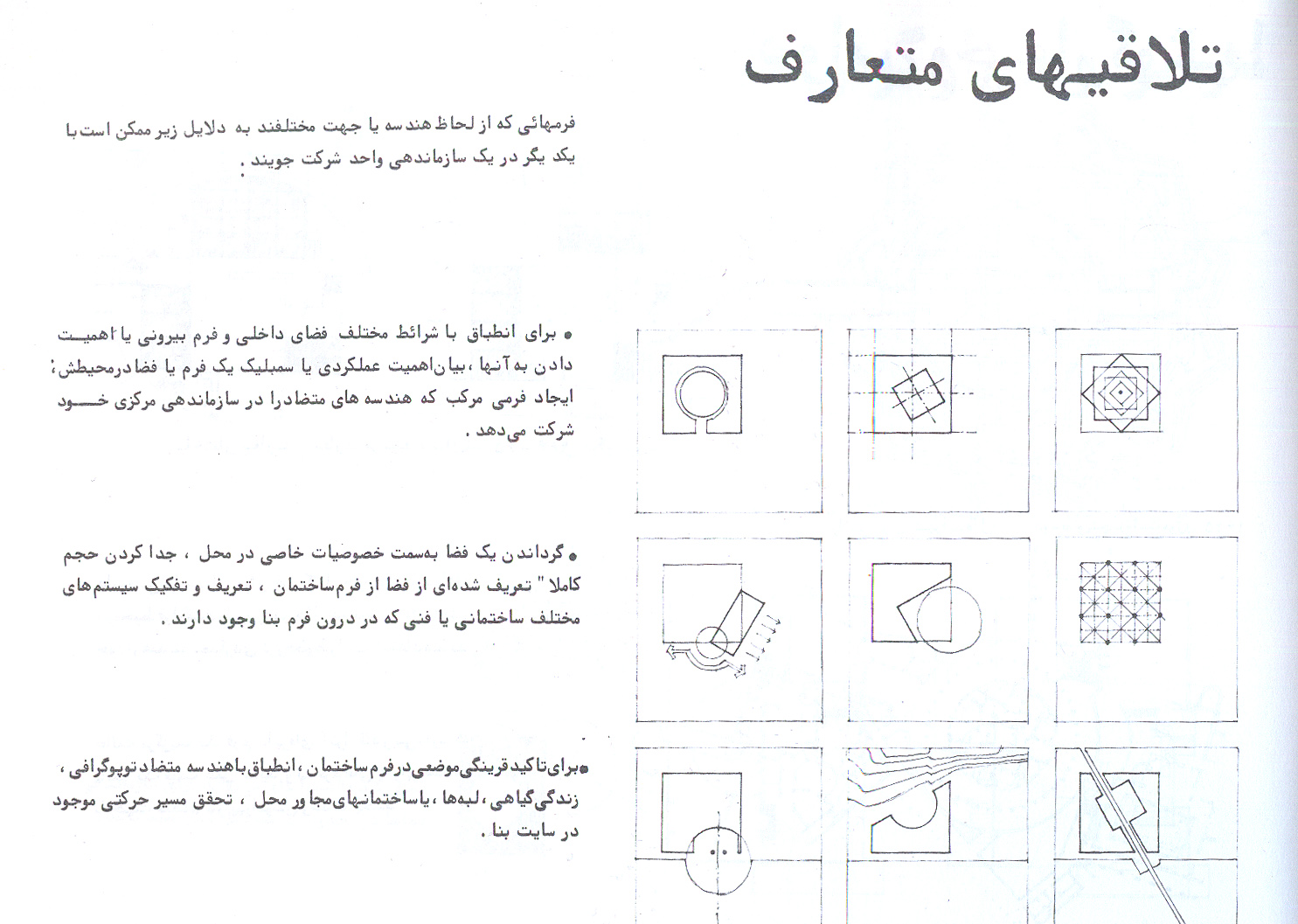 26
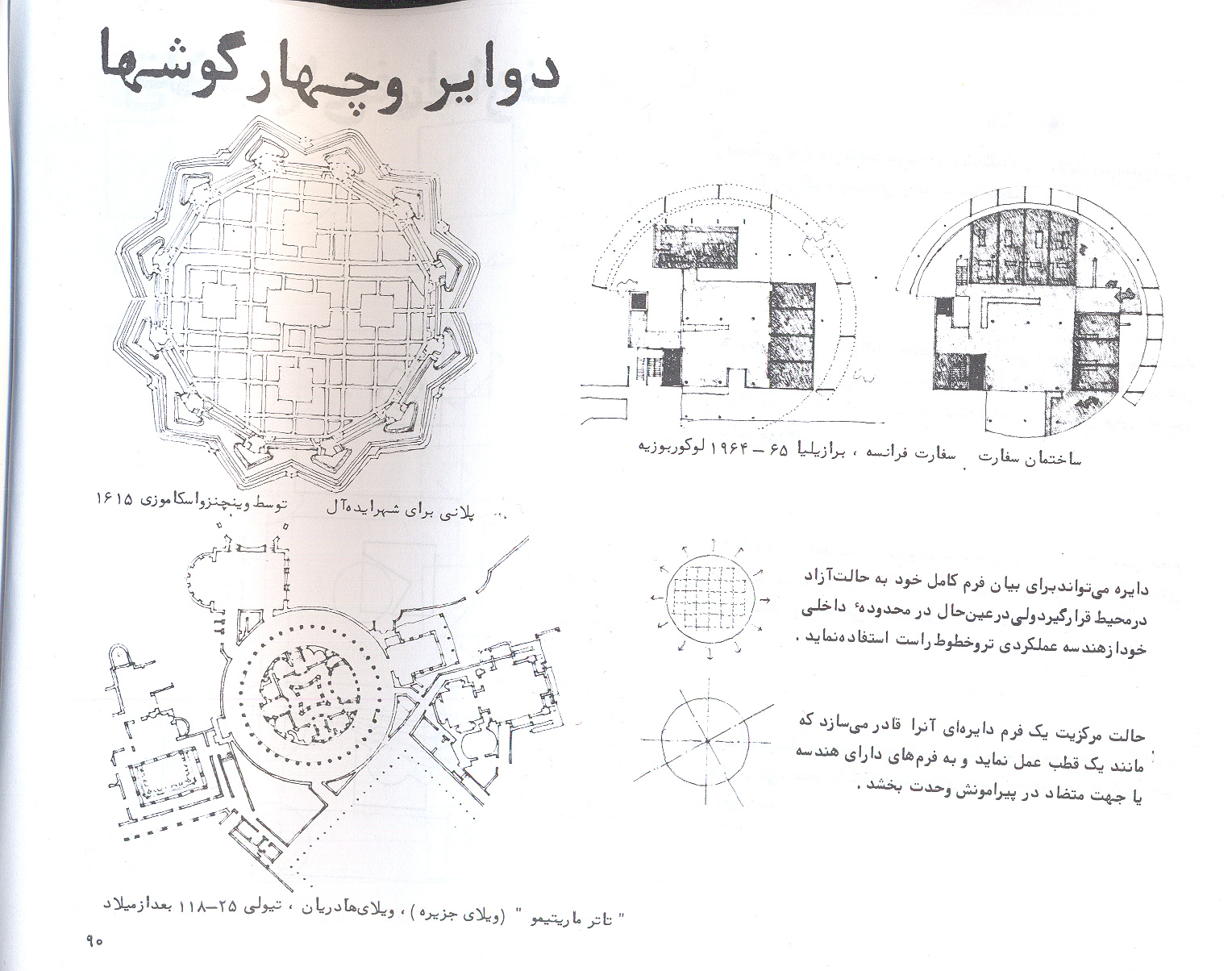 27
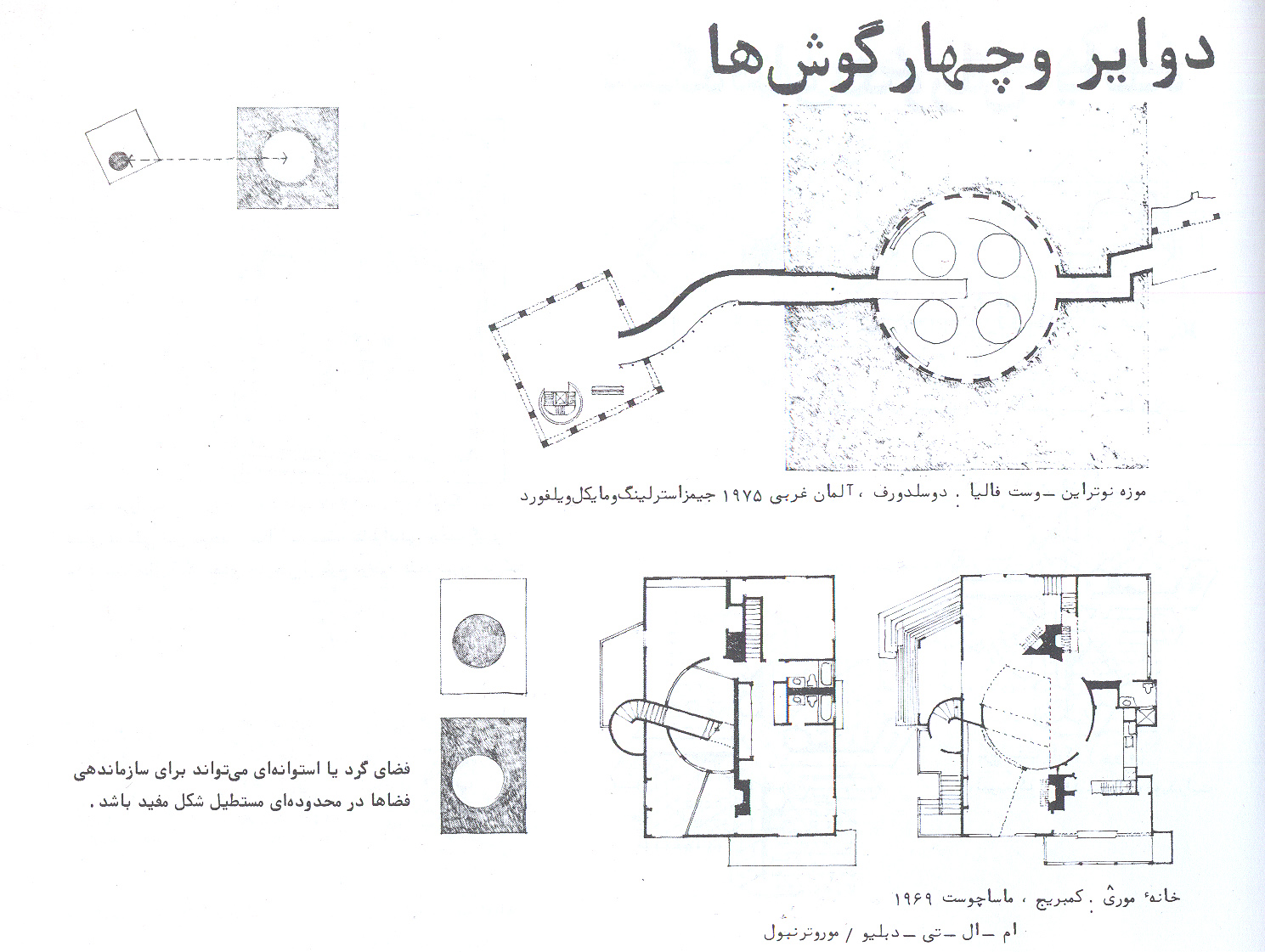 28
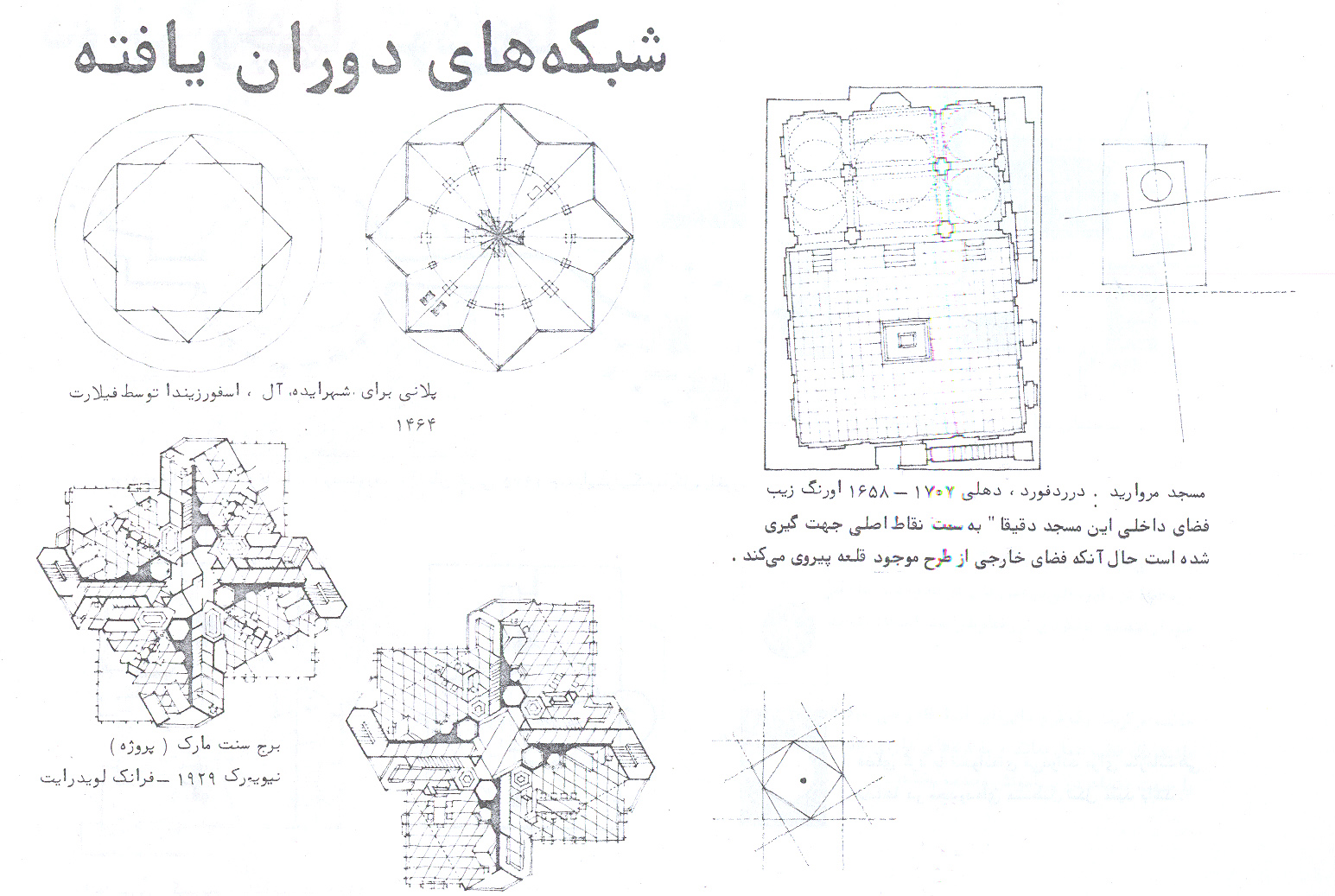 29
تمرین های هفتکی
30
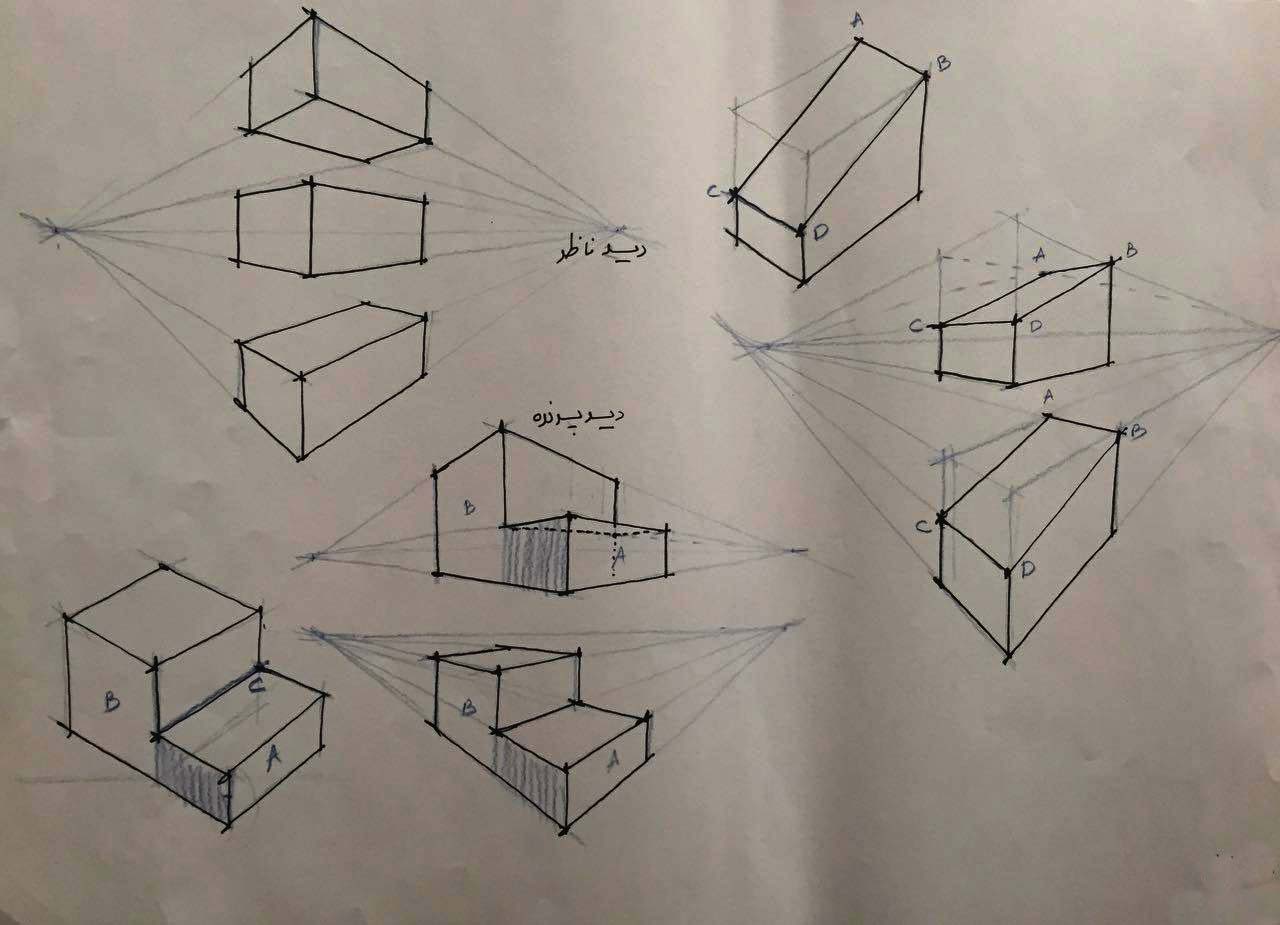 31
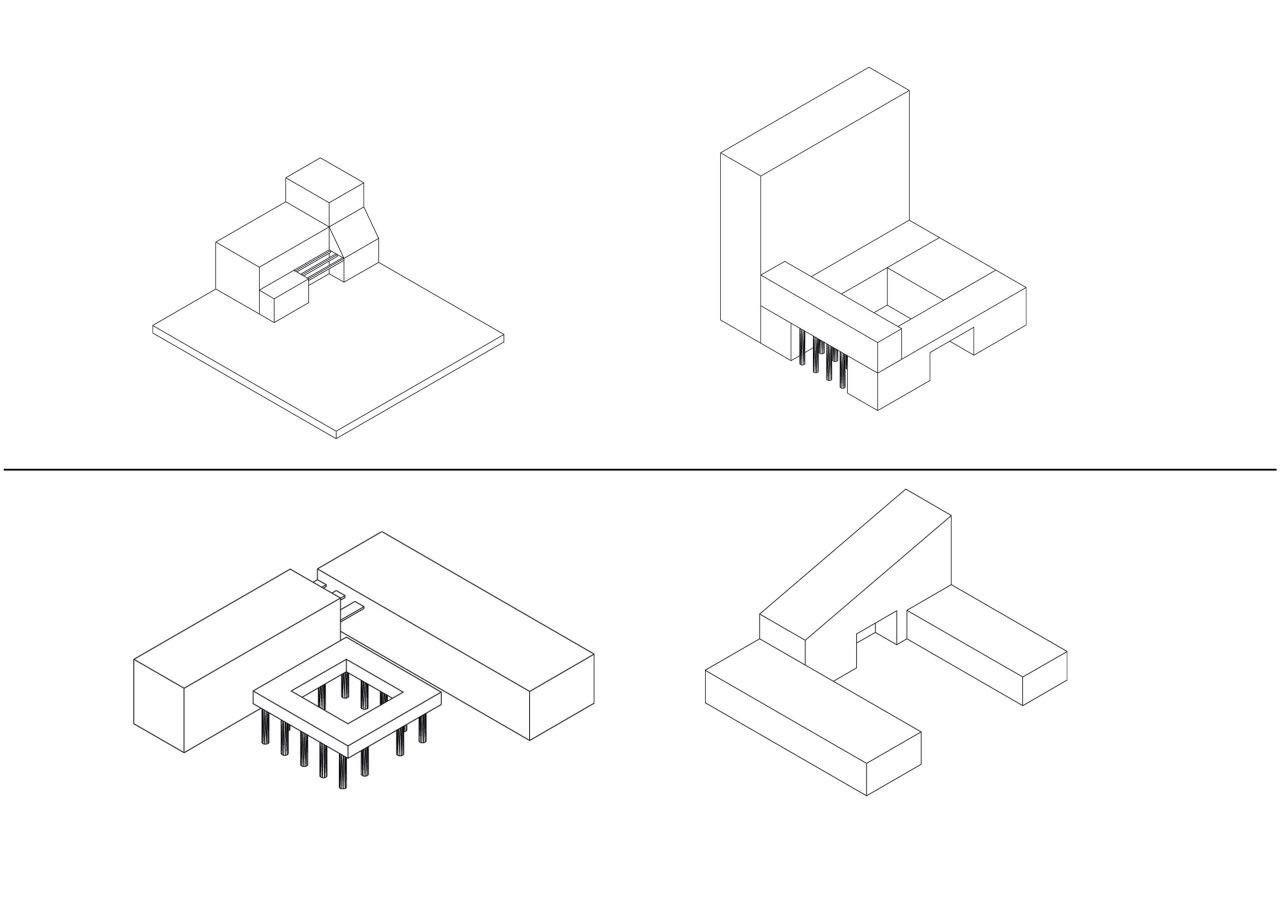 32
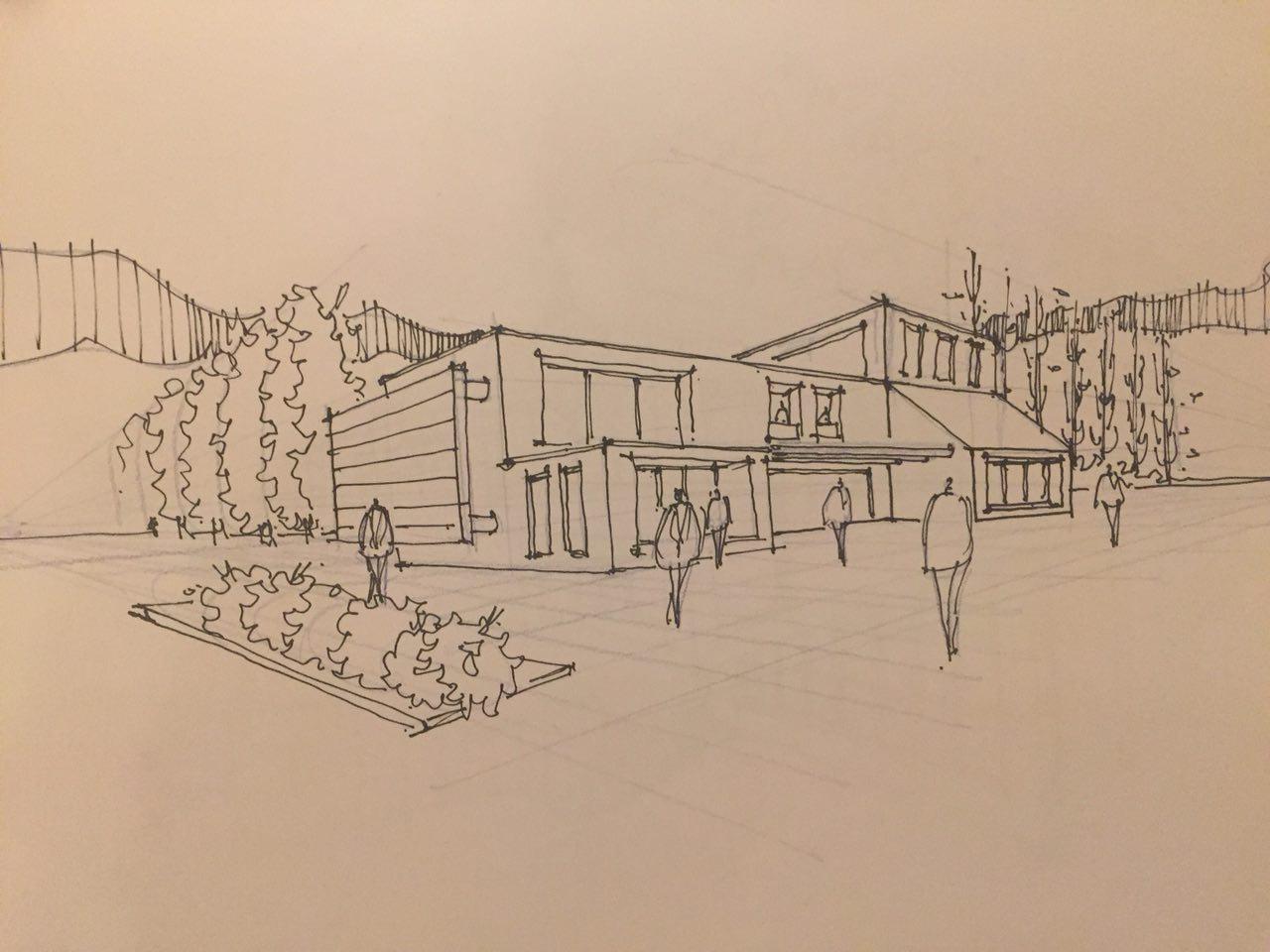 33
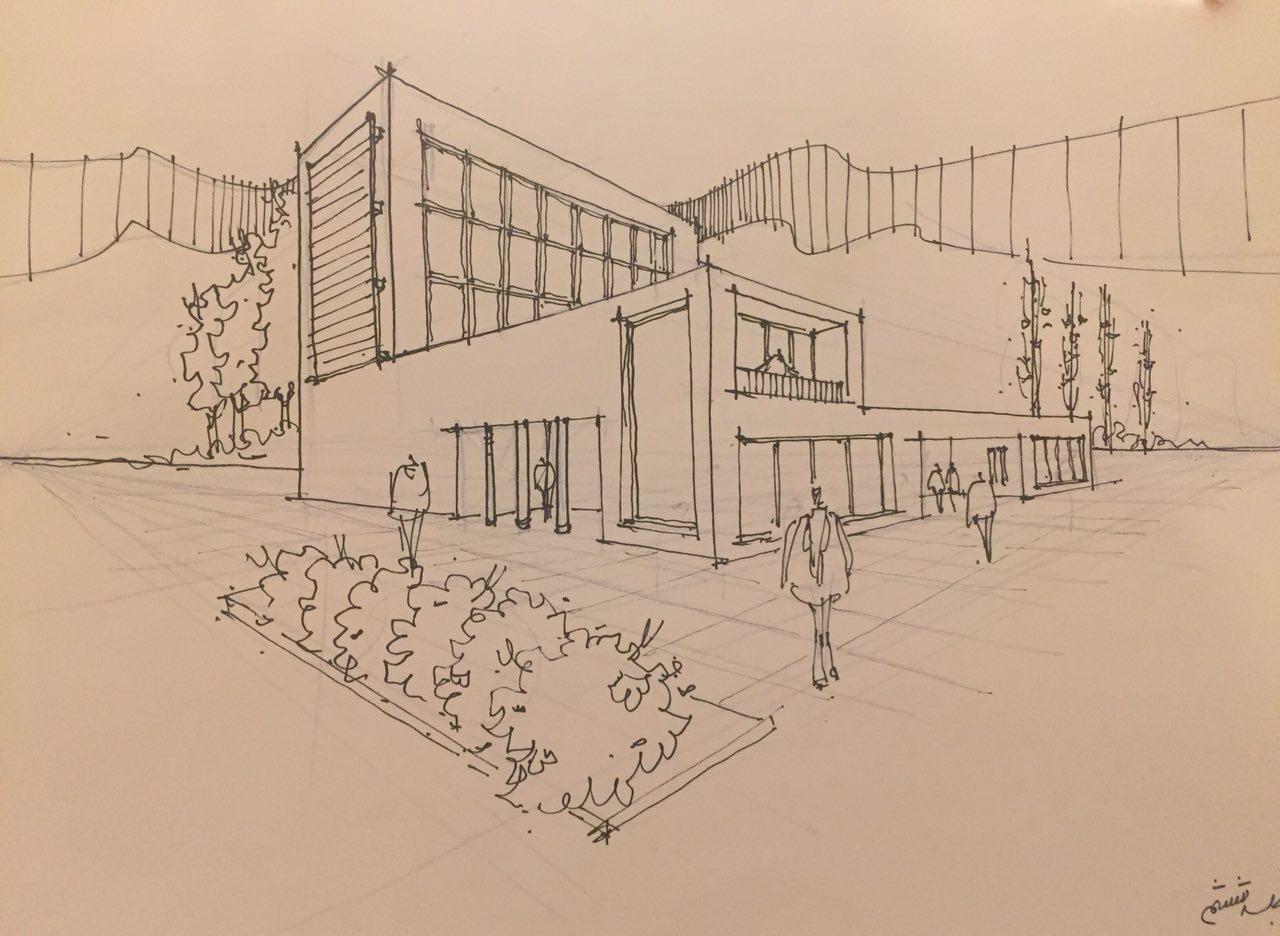 34
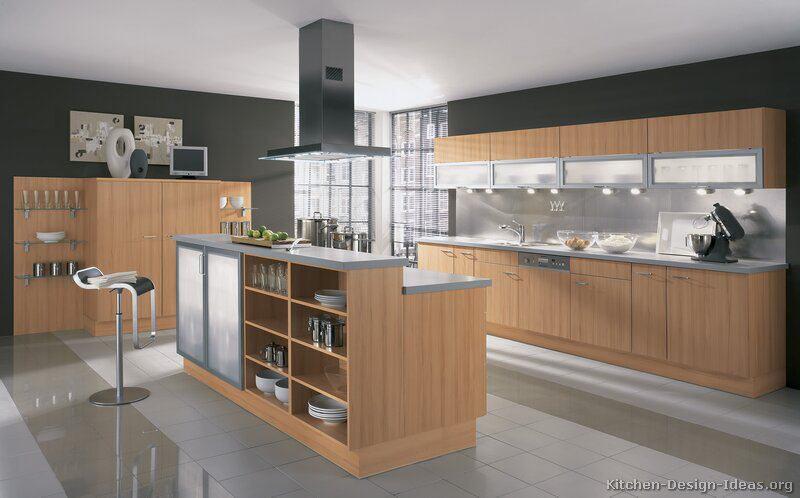 35
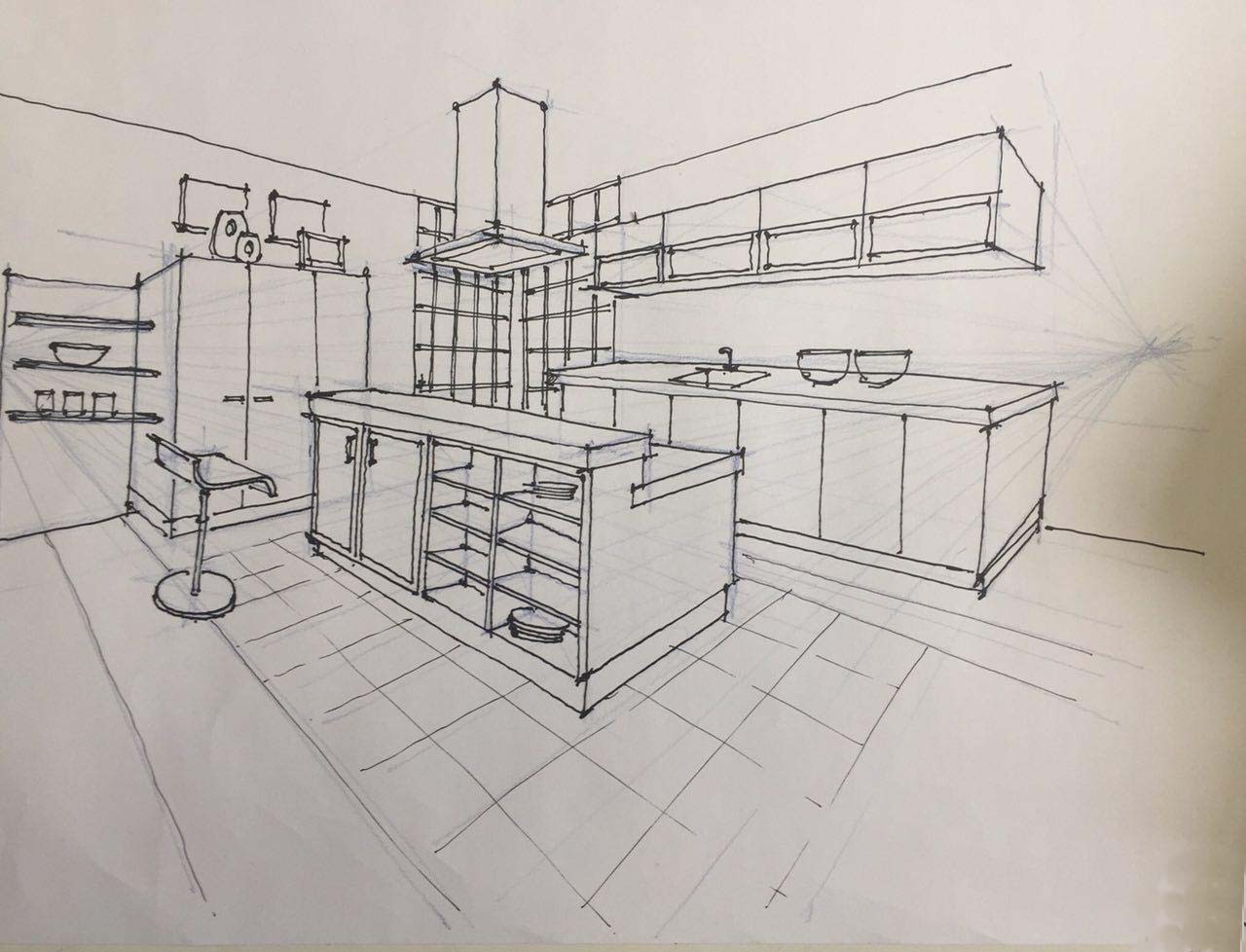 36